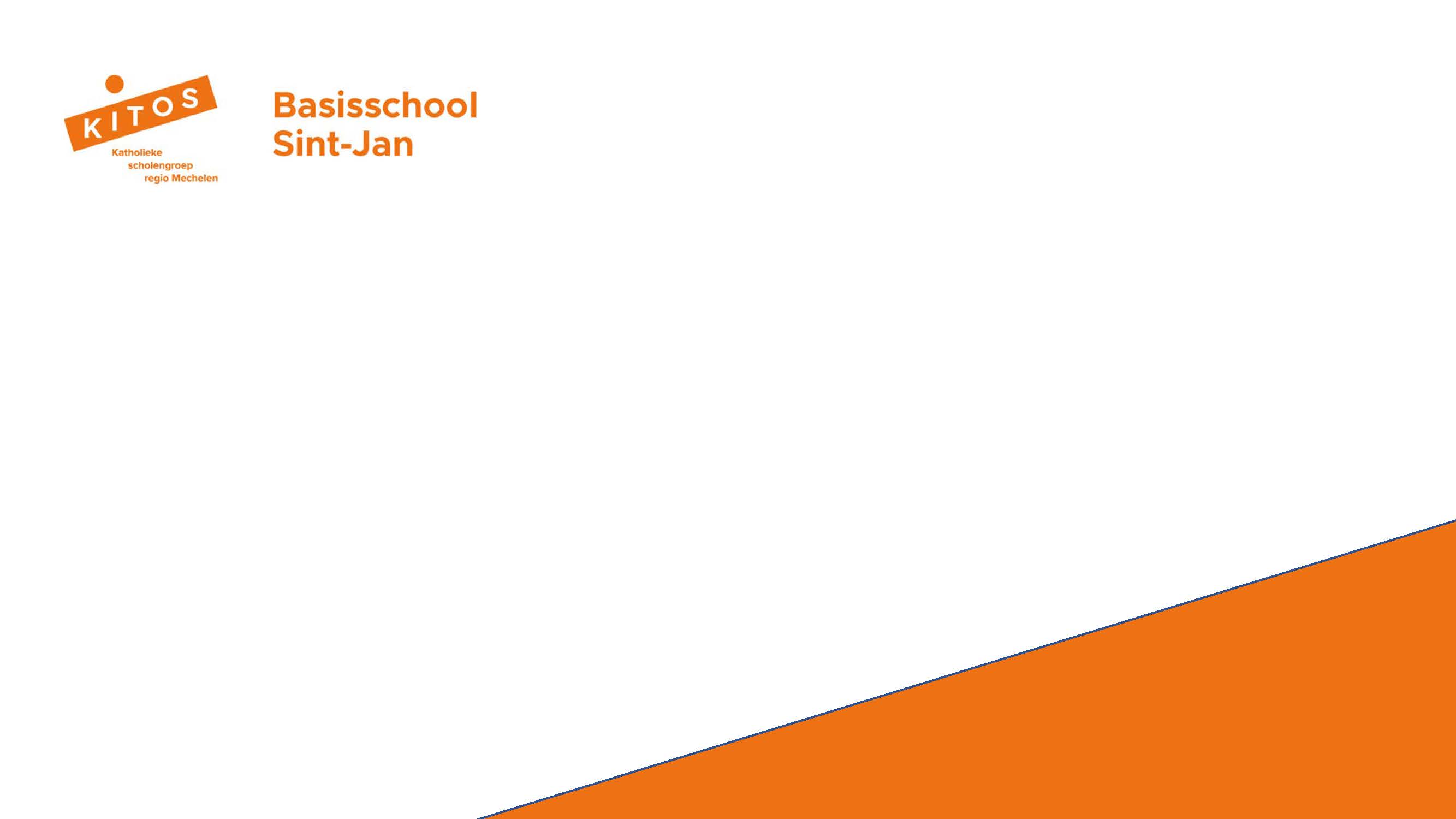 Bent u op zoek naar de beste school voor uw kind?
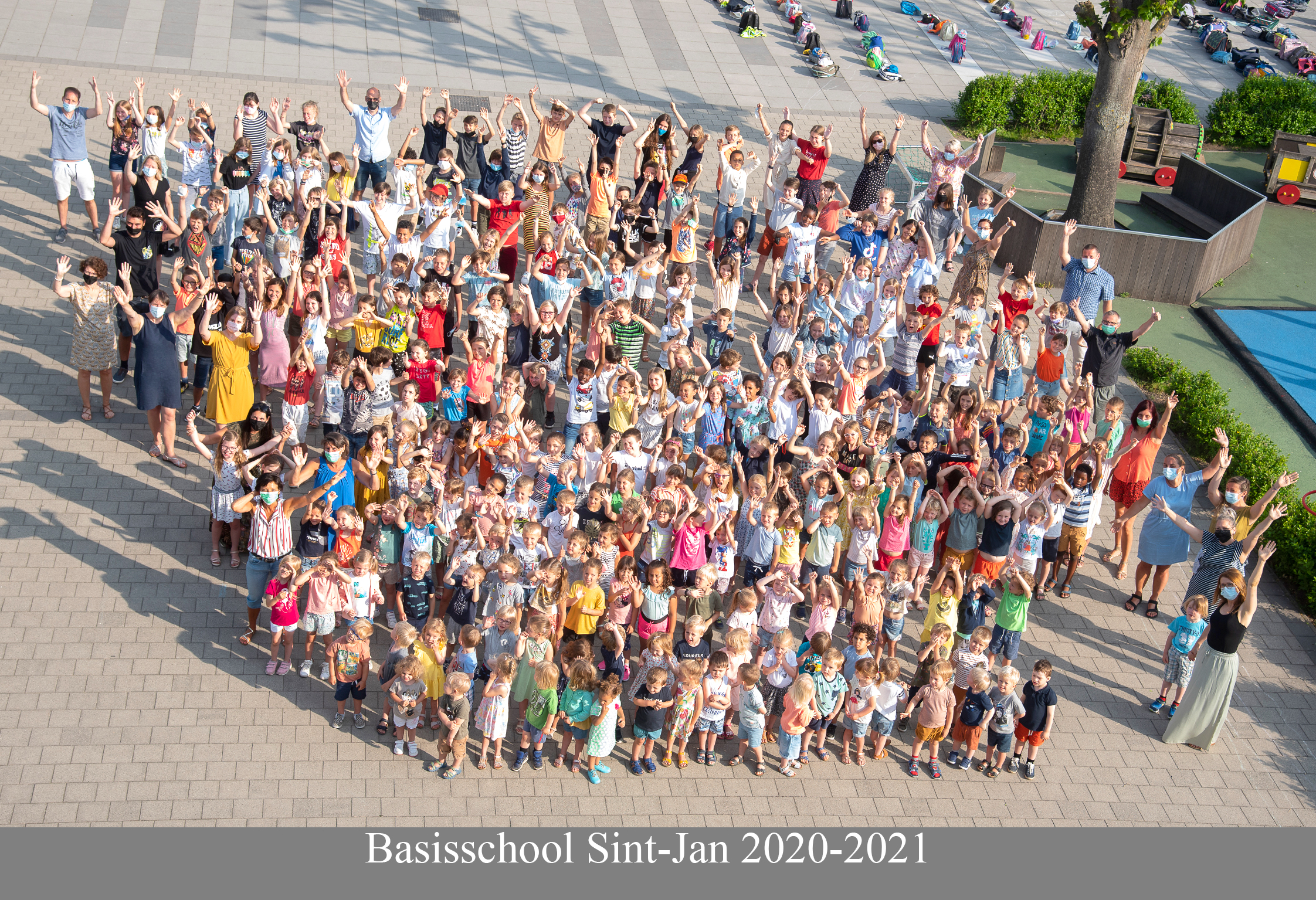 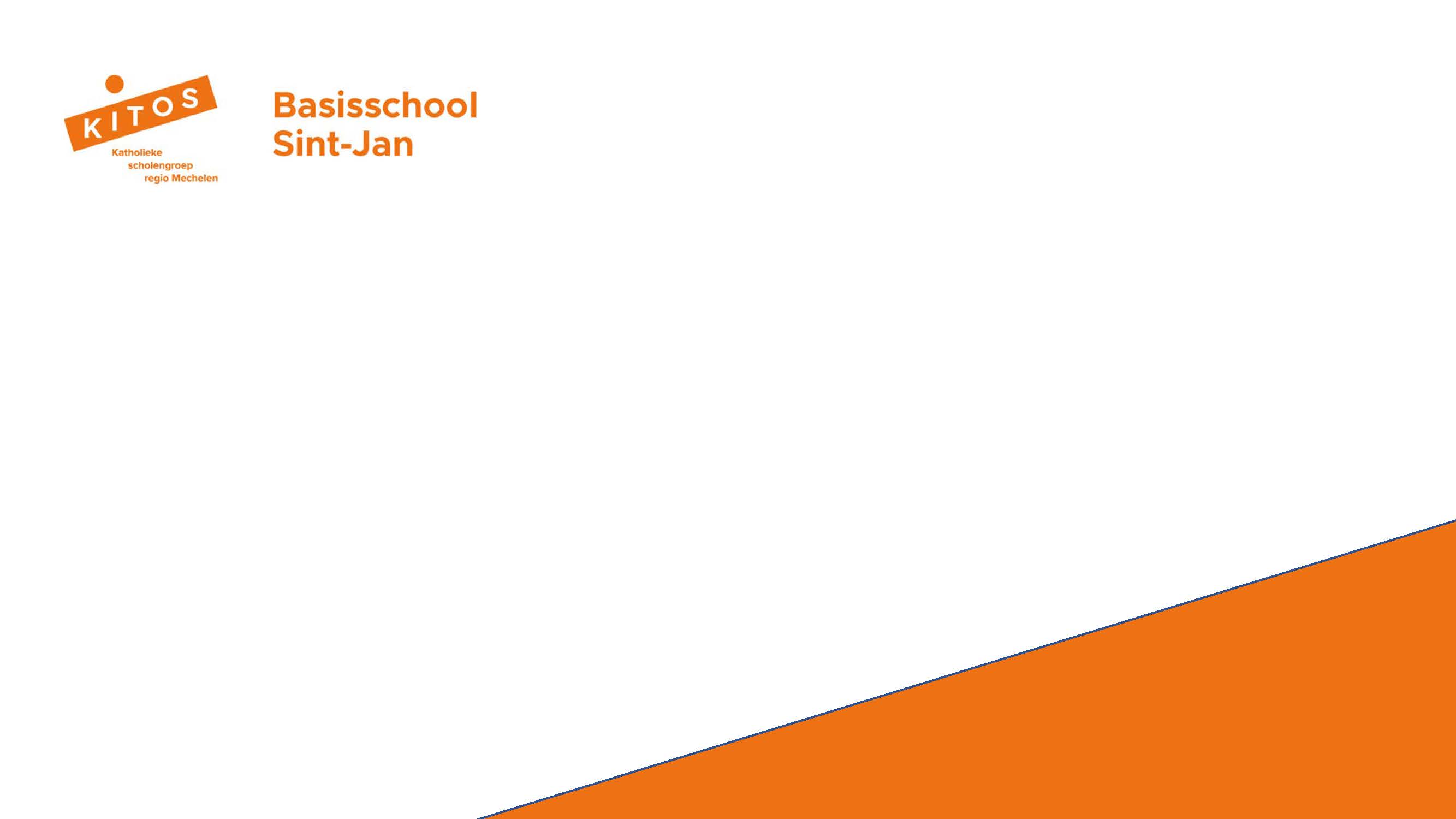 Schoolbestuur KITOS vzw
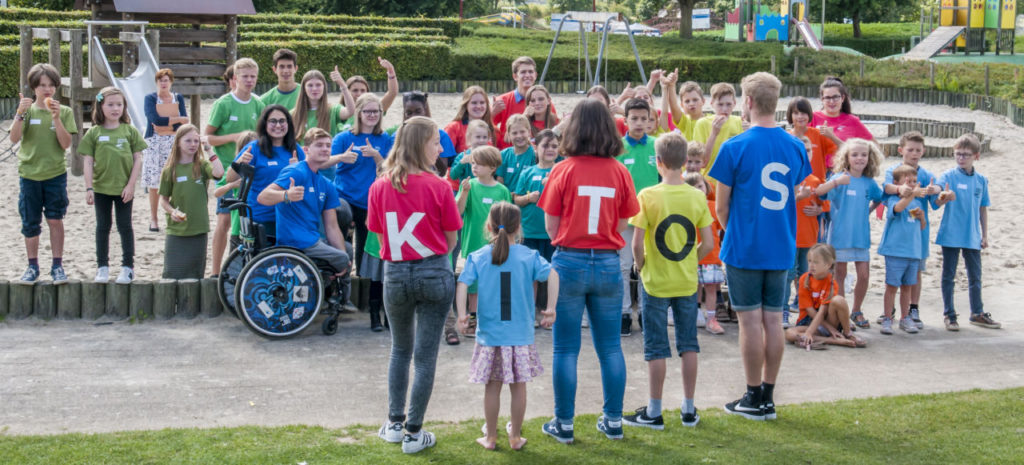 Basisschool Sint-Jan te Tisselt
Basisschool Sint-Joris te Blaasveld
Basisschool Sint-Lambertus te Muizen
Basisschool De Ham te Mechelen
Basisschool ursulinen te Mechelen
Basisschool Hagelstein te Sint-Katelijne-Waver
Basisschool De Basis te Duffel
Montessorischool te Duffel 
Secundaire school Colomaplus te Mechelen
Secundaire school Ursulinen te Mechelen
Secundaire school College Hagelstein te Sint-Katelijne-Waver
Secundaire school Sint-Norbertuscollege te Duffel
Hoger beroepsonderwijs HBO5 verpleegkunde te Duffel
Internaat Peda Rooienberg te Duffel
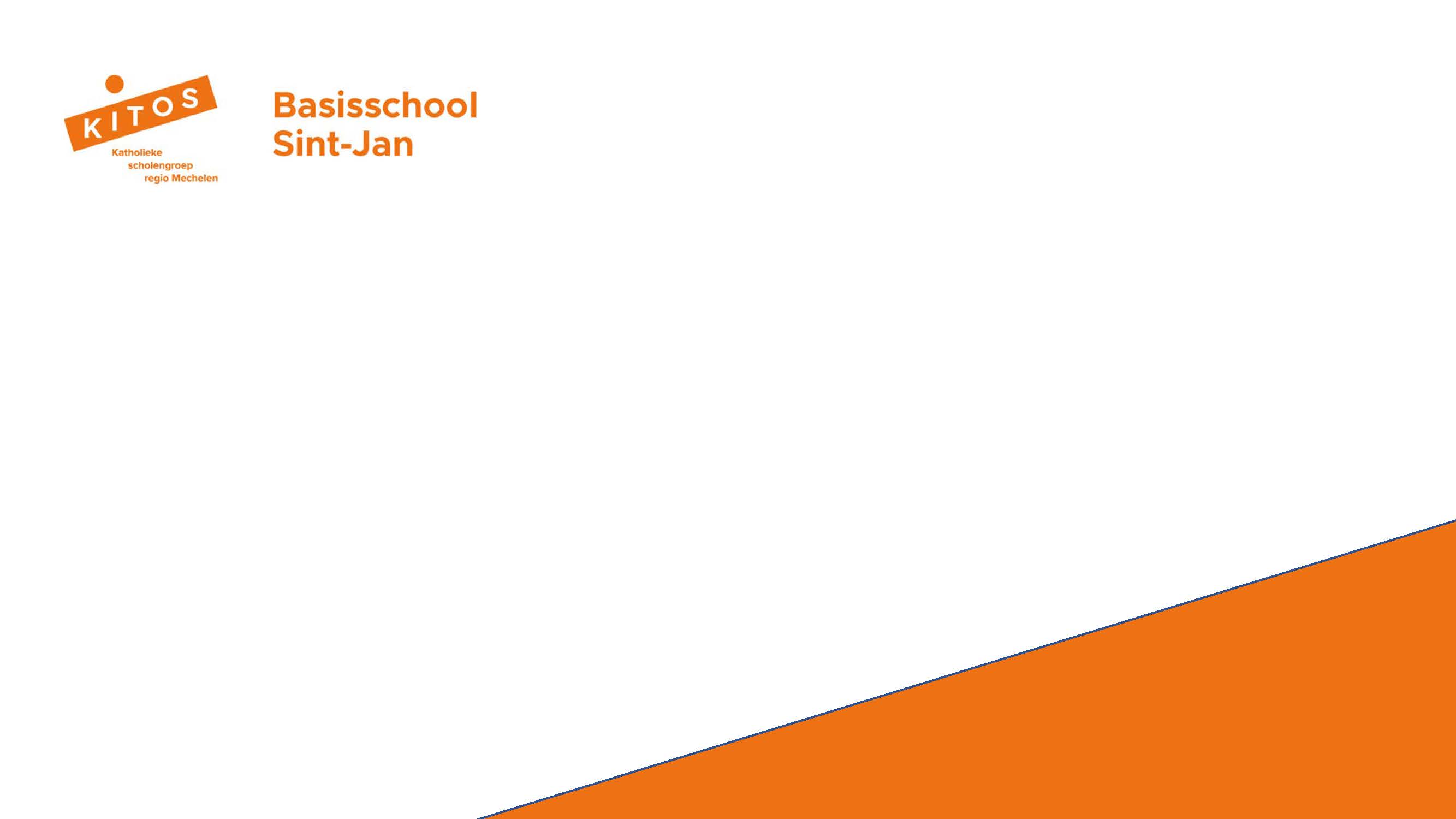 schoolvisie
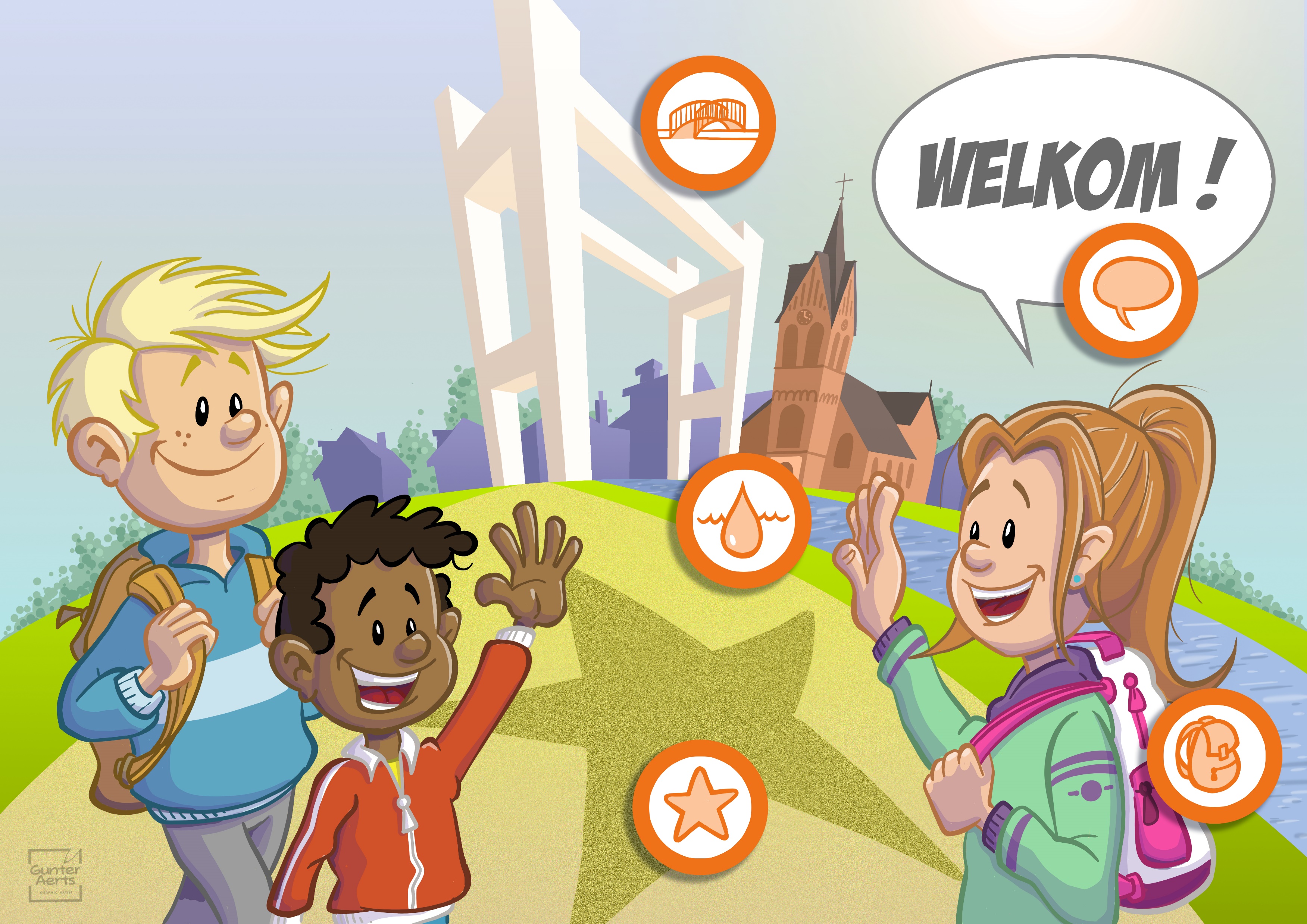 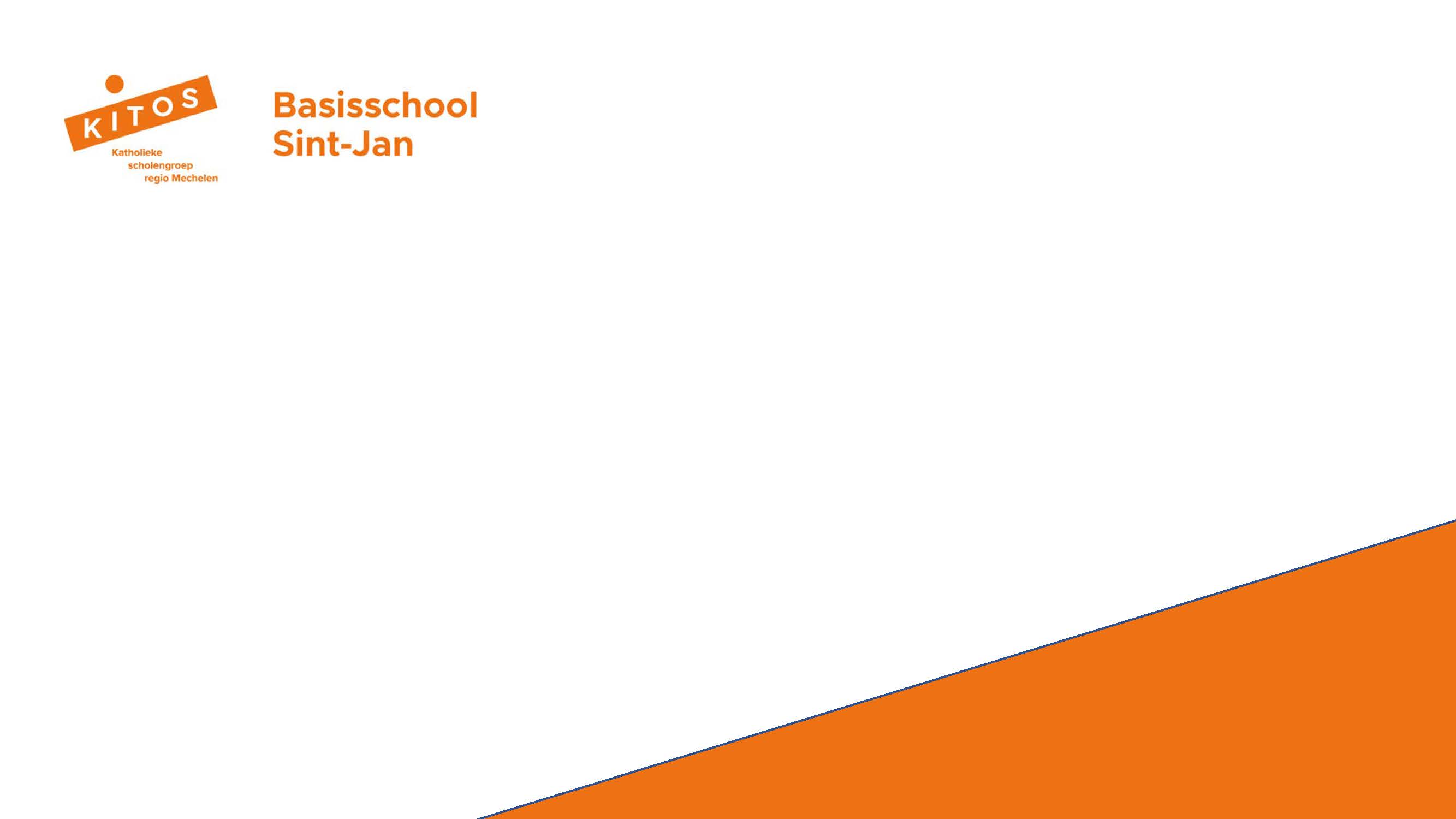 GeLOVEn
schoolvisie
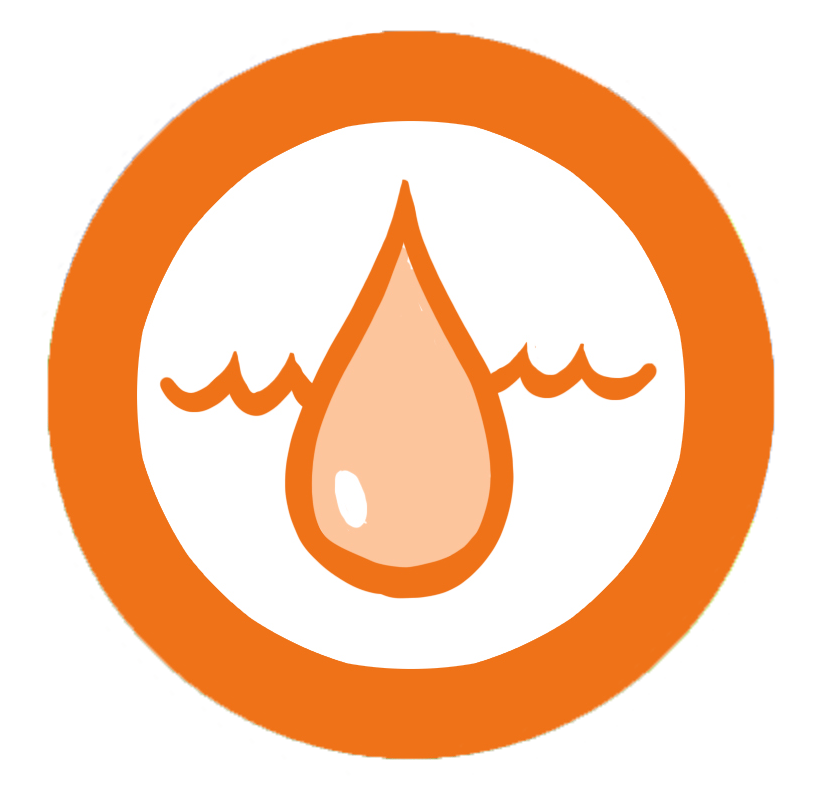 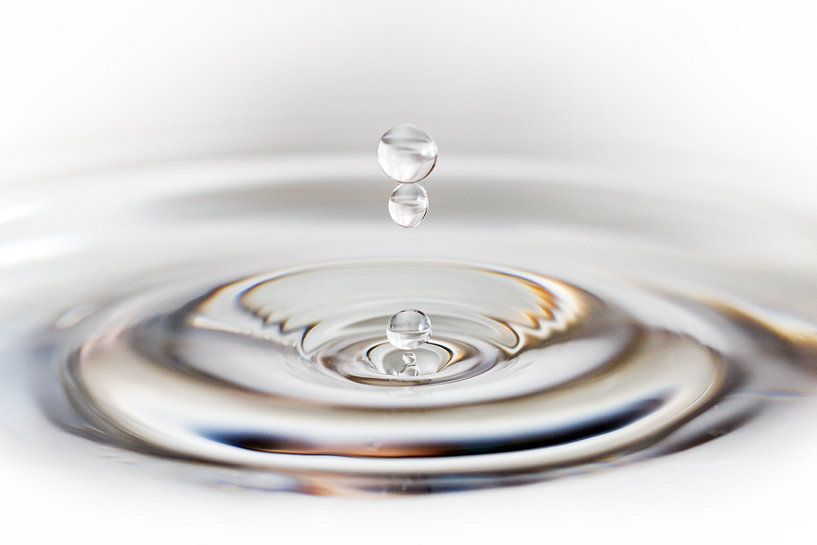 Vele kleine druppels maken een grote plas
Waarden en normen in een hedendaagse Christelijke context
Respect voor elkaar en voor elke geloofsovertuiging
GeLOVEn in jezelf en in elkaar
Iedereen is uniek
Een hart hebben voor…
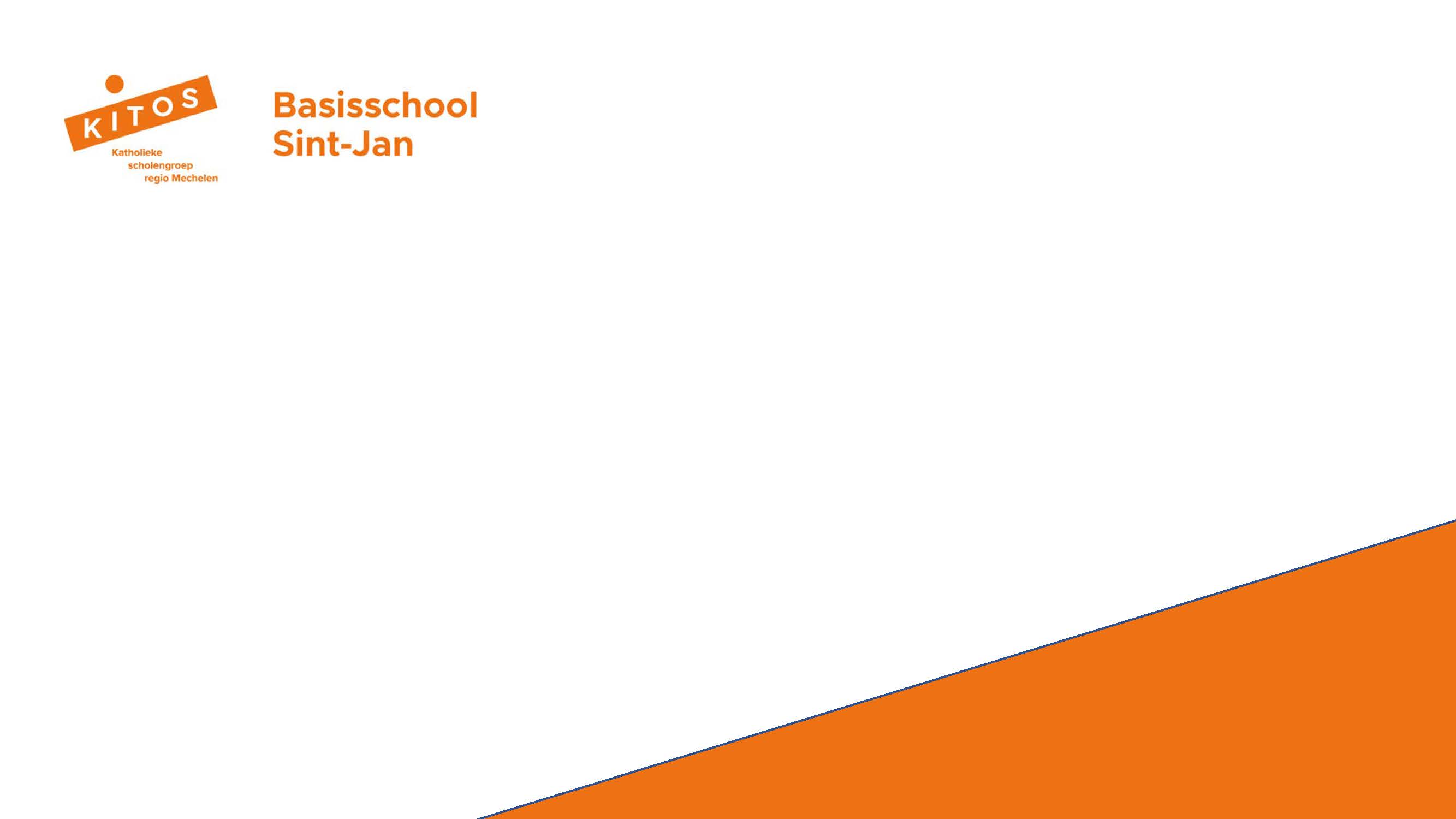 Goesting
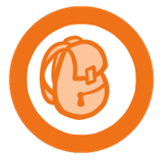 schoolvisie
Ga je mee met ons op reis? Je rugzak dragen we samen 😉
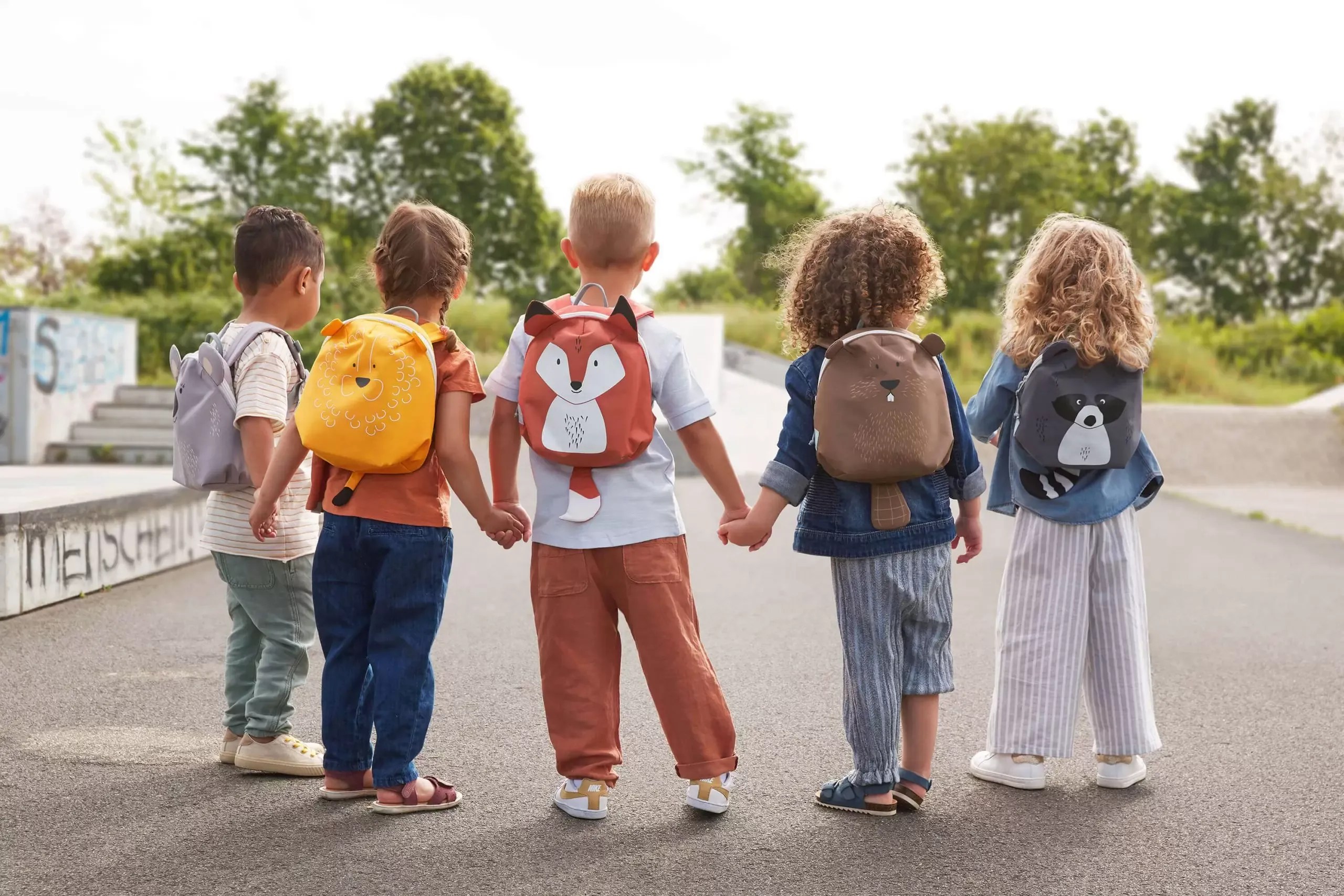 Kwaliteitsvol onderwijs
Samen leren, ontdekken, spelen, beleven, …
Elk kind is anders maar wij nemen iedereen mee op onze Sint-Jan reis
Doelgericht werken: klaarstomen voor het secundair onderwijs en de wereld
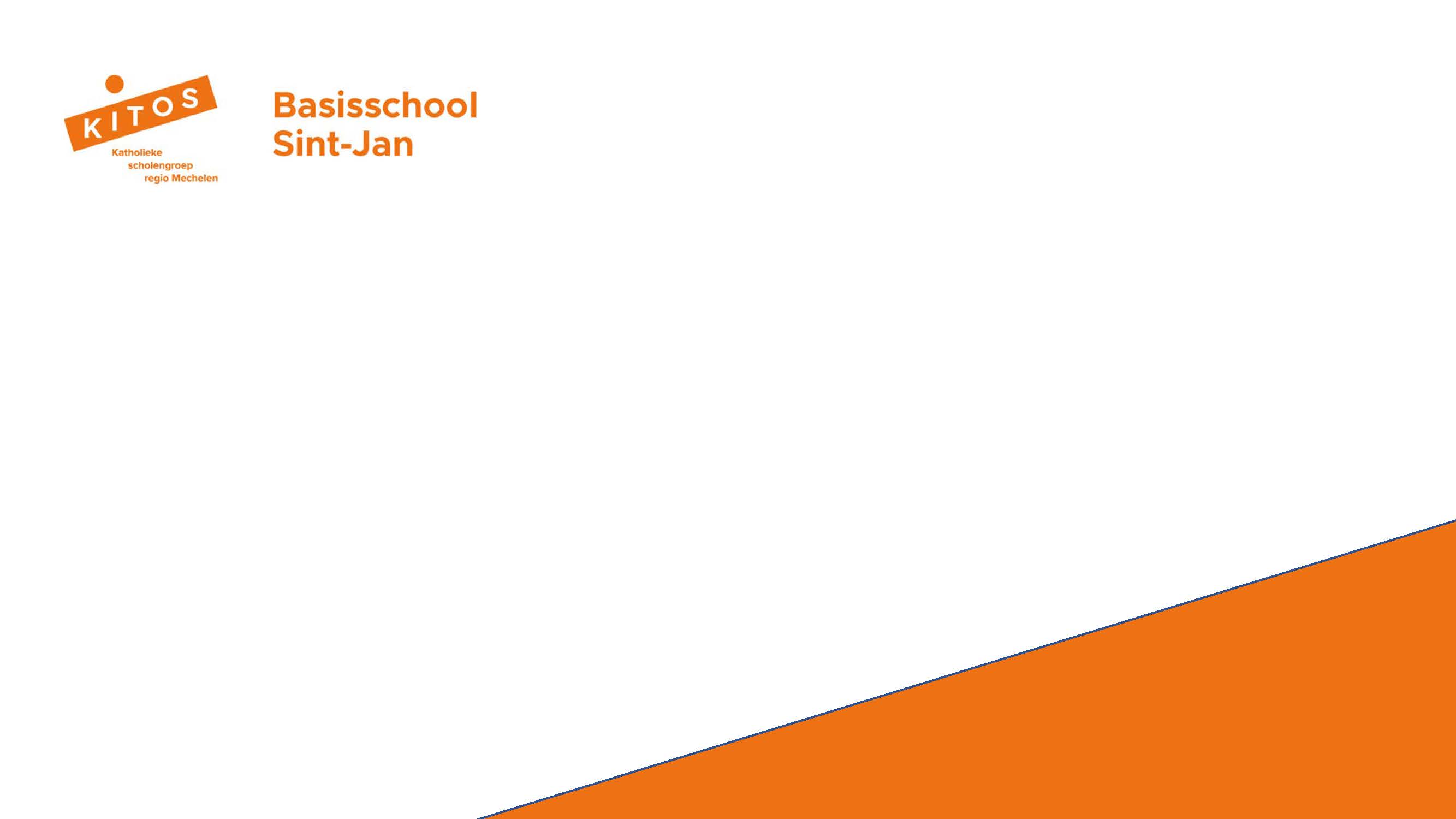 Enthousiasme
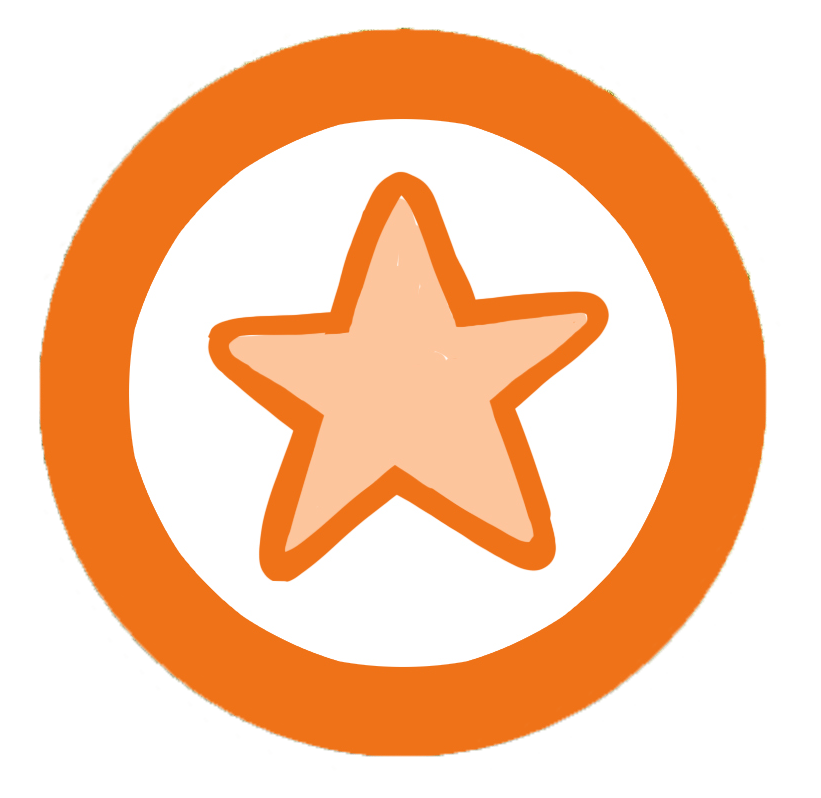 schoolvisie
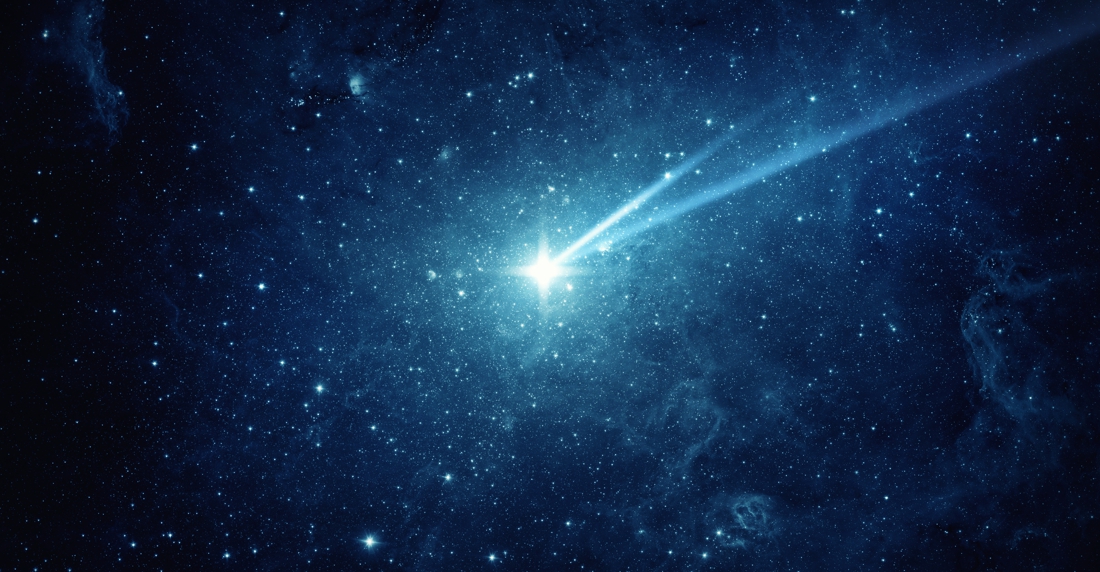 Samen stralen we STERk
Iedereen mag stralen
Je goed in je vel voelen is een voorwaarde om te kunnen leren
Enthousiaste leerkrachten zorgen voor een positieve leeromgeving
Leerlingen warm maken om te leren
Ons mediagebruik in alle klassen is een grote troef
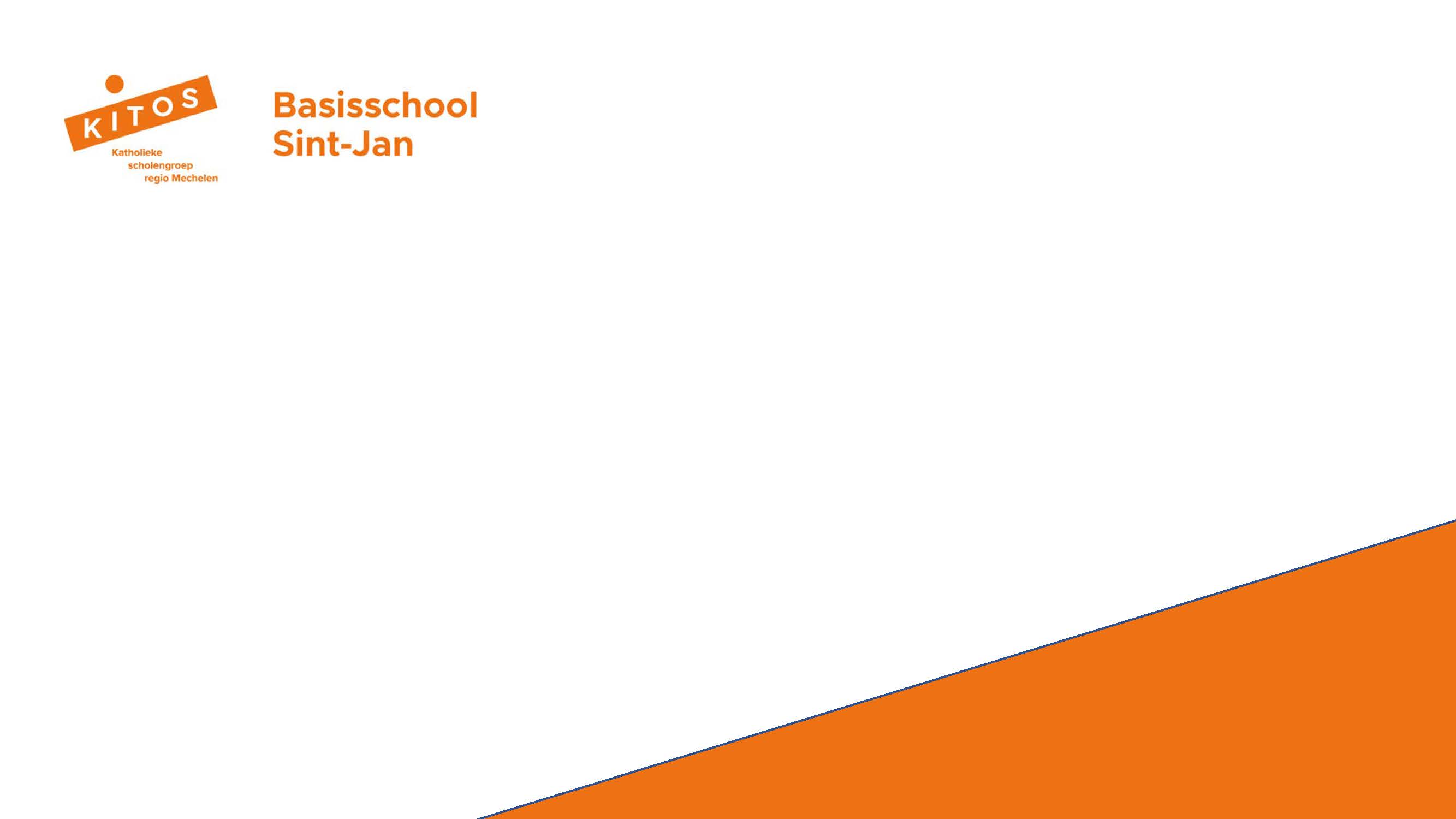 Zorgzaam
schoolvisie
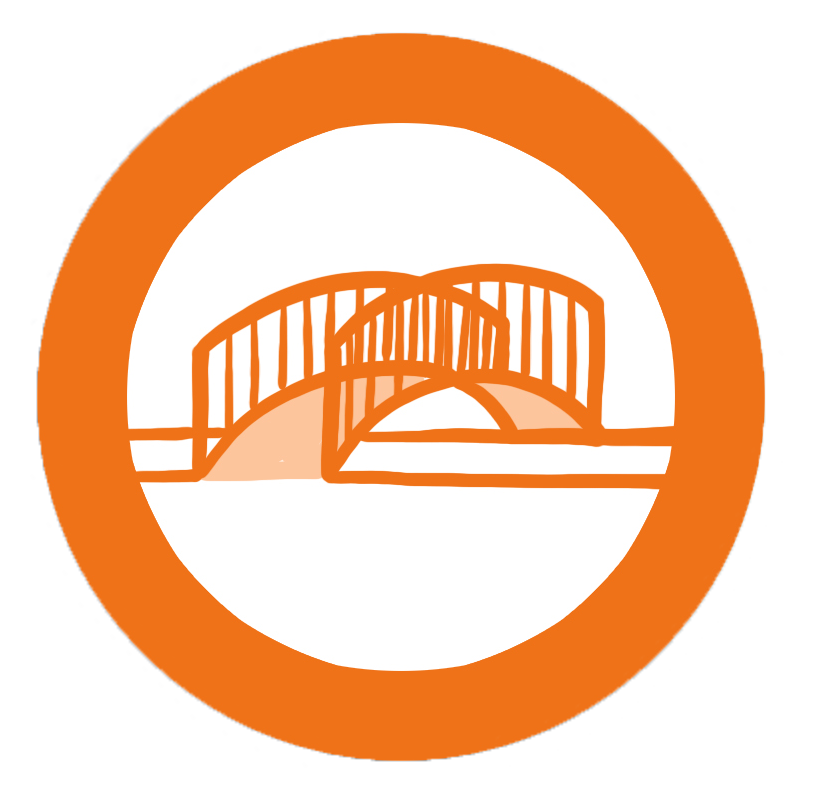 Een brug bouw je langs twee kanten
Samen de overkant van de brug bereiken, ieder op zijn eigen tempo en niveau
Wie het nodig heeft dagen we uit, wie het moeilijk heeft nemen we bij de hand
Het beste halen uit elk kind, iedereen heeft talent
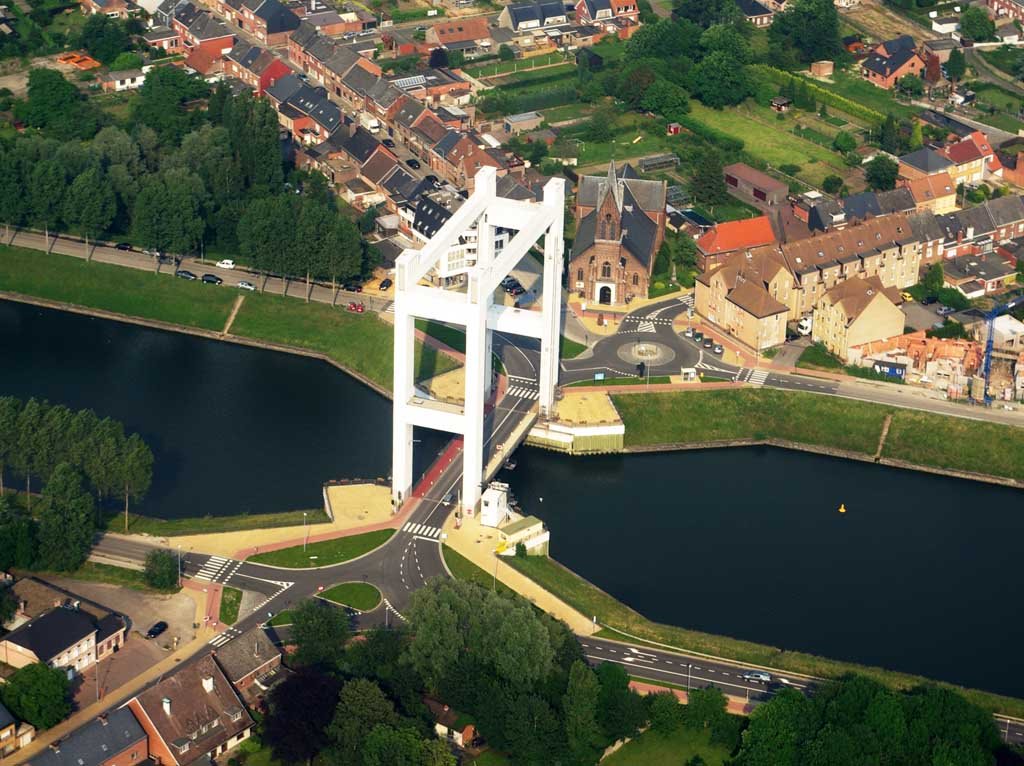 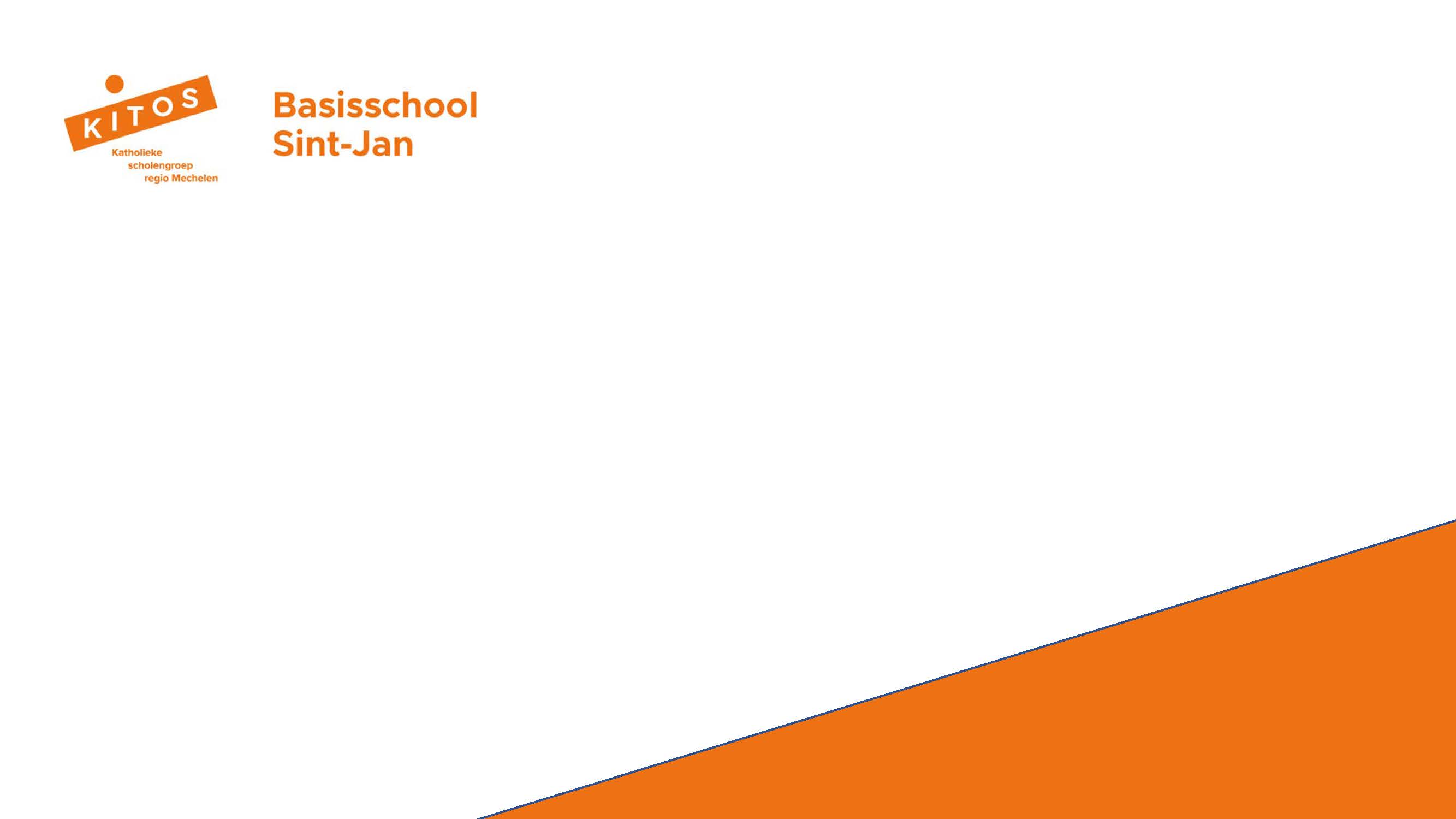 Samen
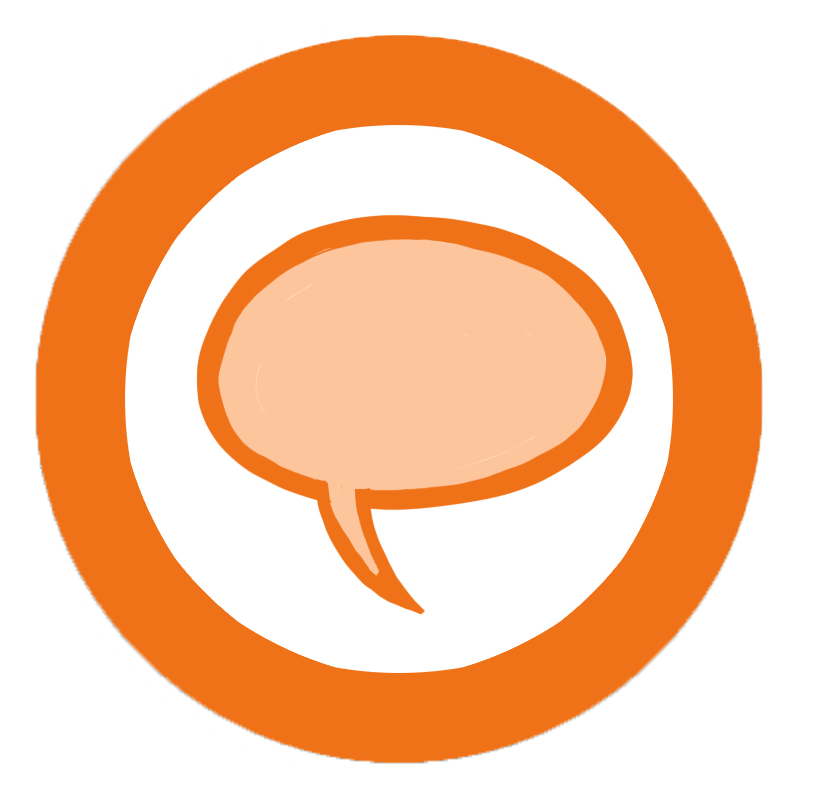 schoolvisie
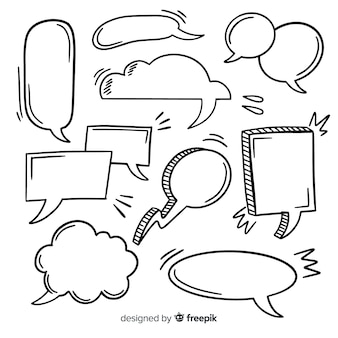 Samen bereiken we meer
Onze klasdeuren die voor iedereen wagenwijd openstaan
Een transparante communicatie, want praten met elkaar werkt
Een hechte samenwerking tussen leerlingen, ouders, leerkrachten en externen
Kinderen de kans geven om hun hart te luchten, praten versterkt de emotionele ontwikkeling
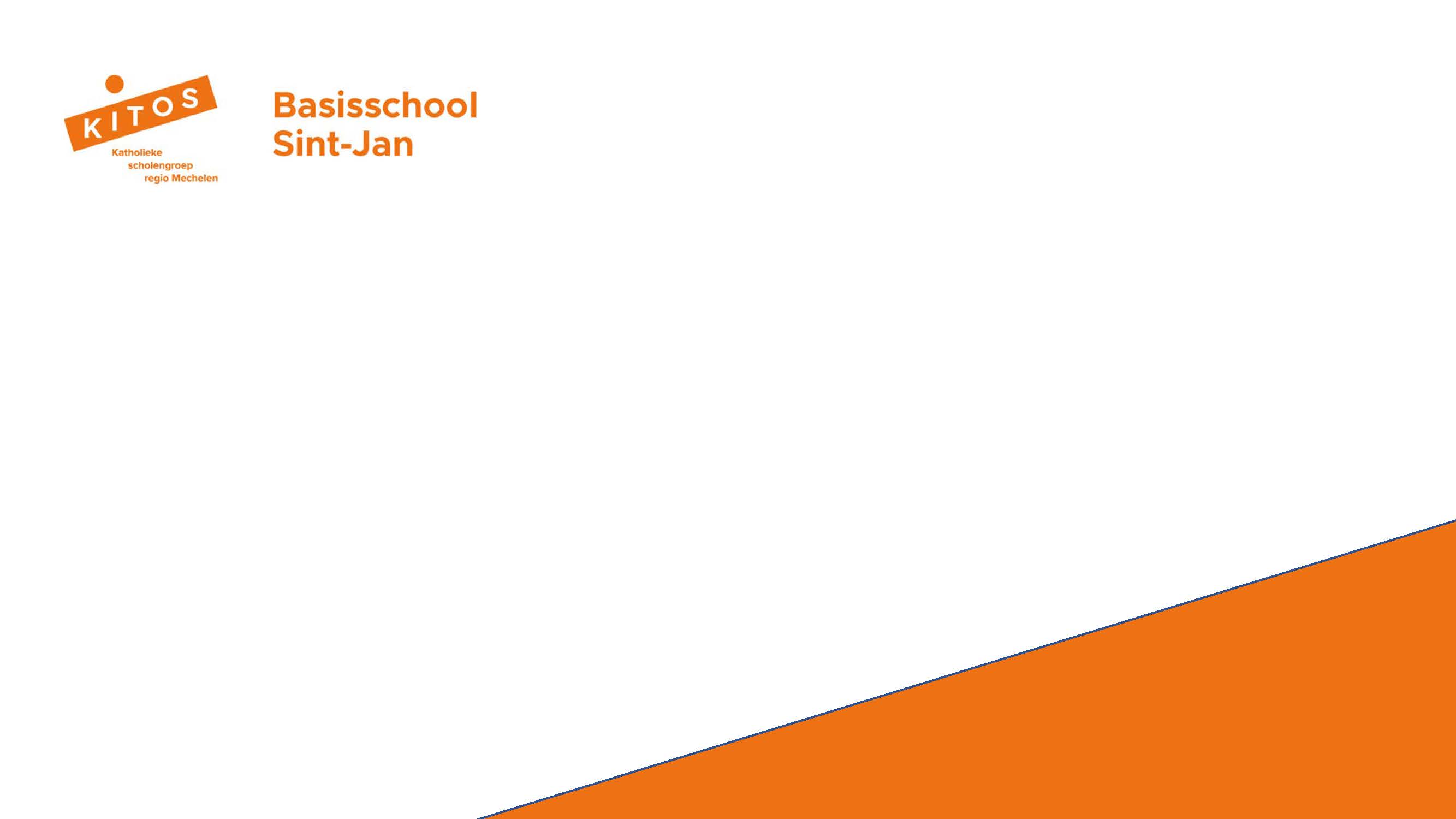 Goesting
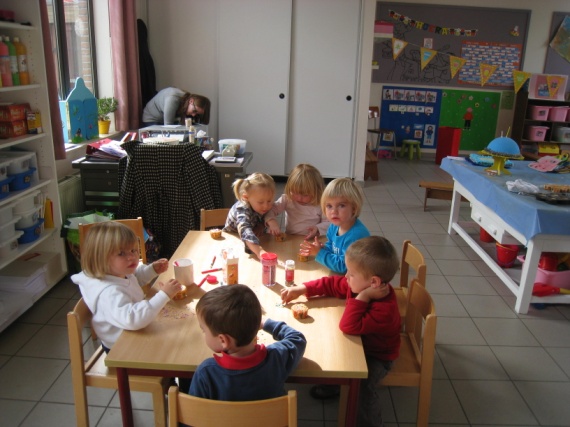 in de kleuterschool

Jongste kleuters starten in kleine groep, aparte in- en uitgang
Ondersteuning van kinderverzorgster
Van experimenteel tot  zeer gericht
Al spelend leren … activiteiten in de kring, in de hoeken
Zwemmen vanaf 3K
Een nauwgezette zorgwerking
Uitstappen, toneel en sportactiviteiten binnen
    de maximumfactuur (55 euro)
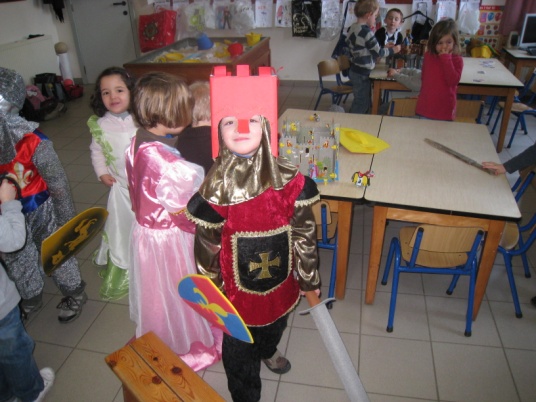 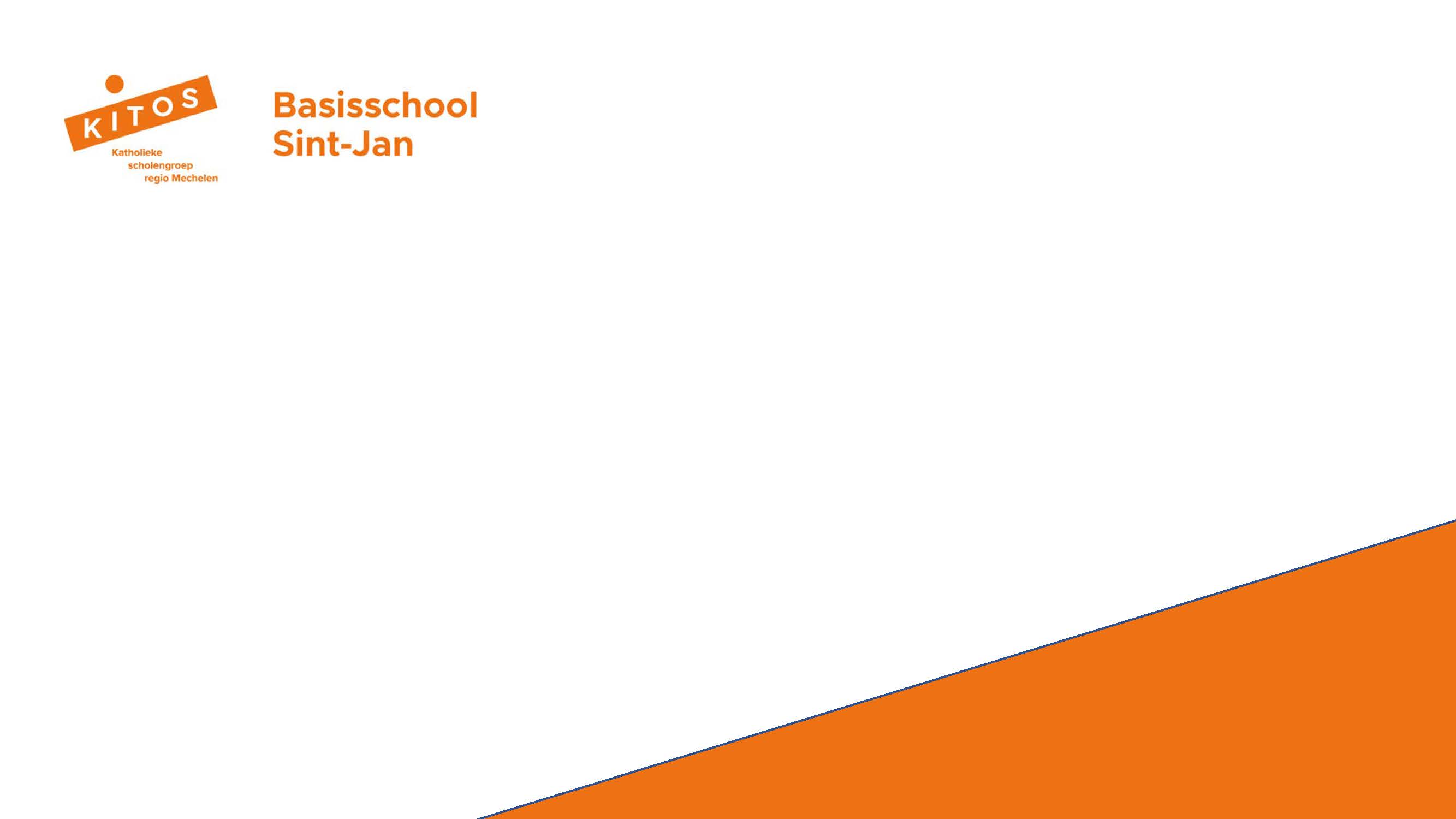 Enthousiasme
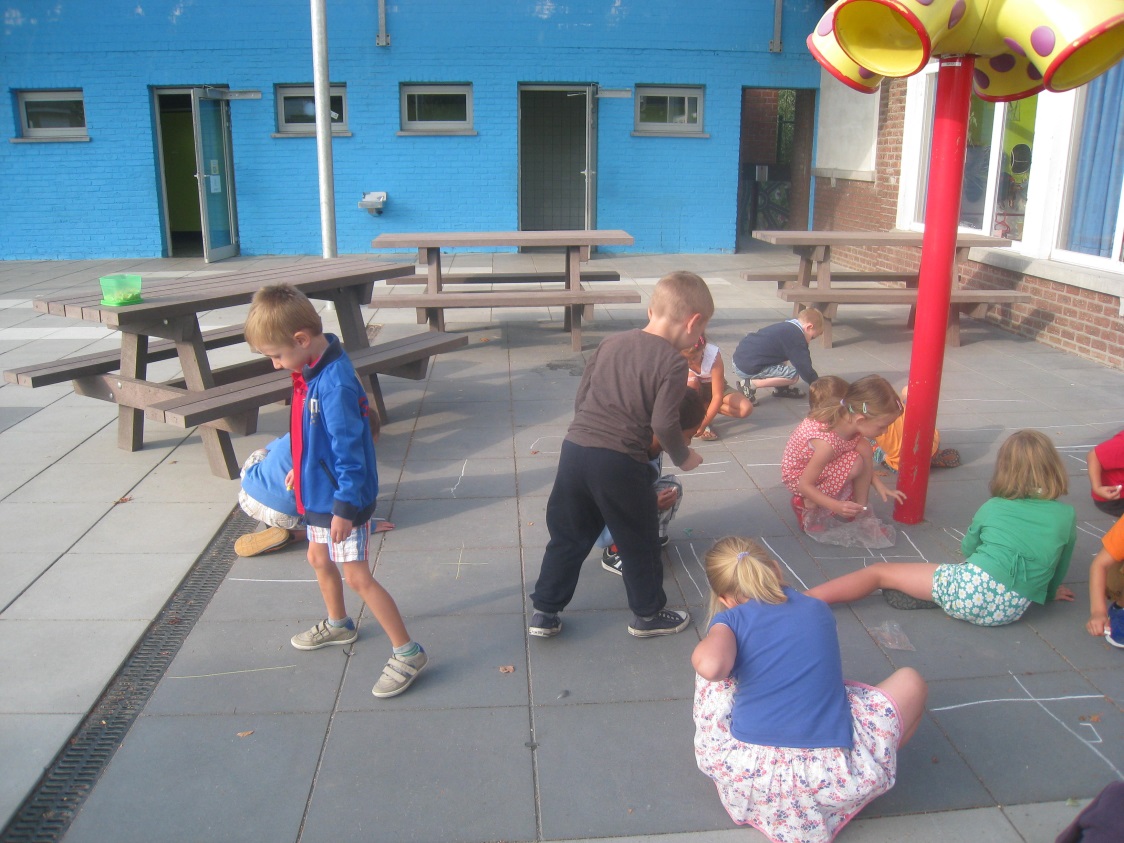 Zorg in de kleuterschool

niet alleen op cognitief vlak, maar op alle domeinen
Het welbevinden van onze kleuters is een zeer belangrijke pijler
Splitsen de klasgroepen (2K/3K) op in de namiddagen en woensdag
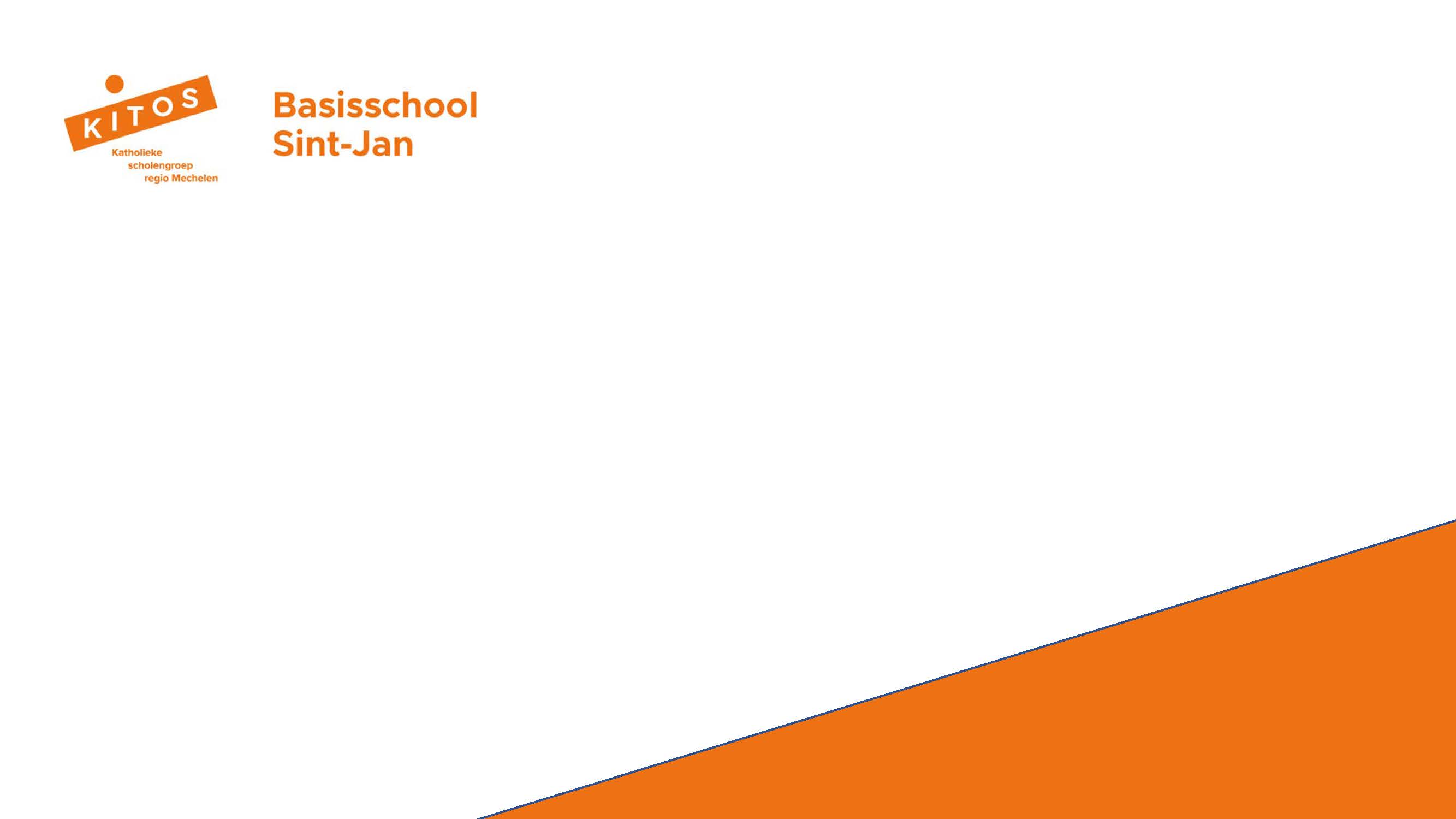 Enthousiasme
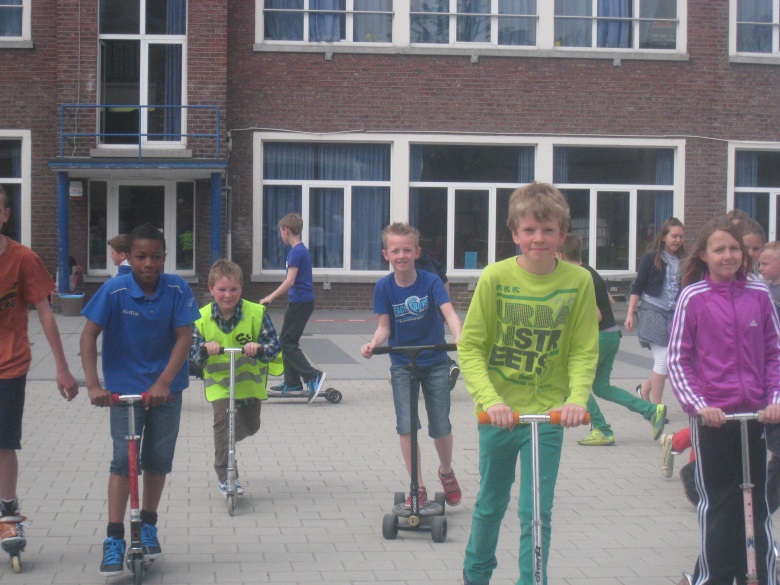 in de lagere school

van elk leerjaar slechts één klas 
een nauwgezette zorgwerking 2e graad: klasoverschrijdende differentiatie3e graad: vakleraren
fietsklassen in de 2de graad
zeeklassen – bosklassen in de 3de graad
uitstappen, toneel en sportactiviteiten
     binnen de maximumfactuur (105 euro)
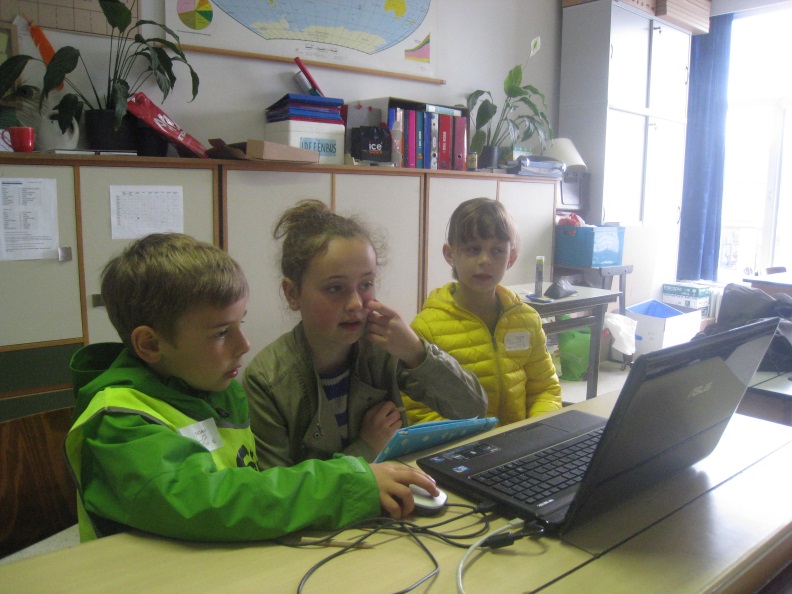 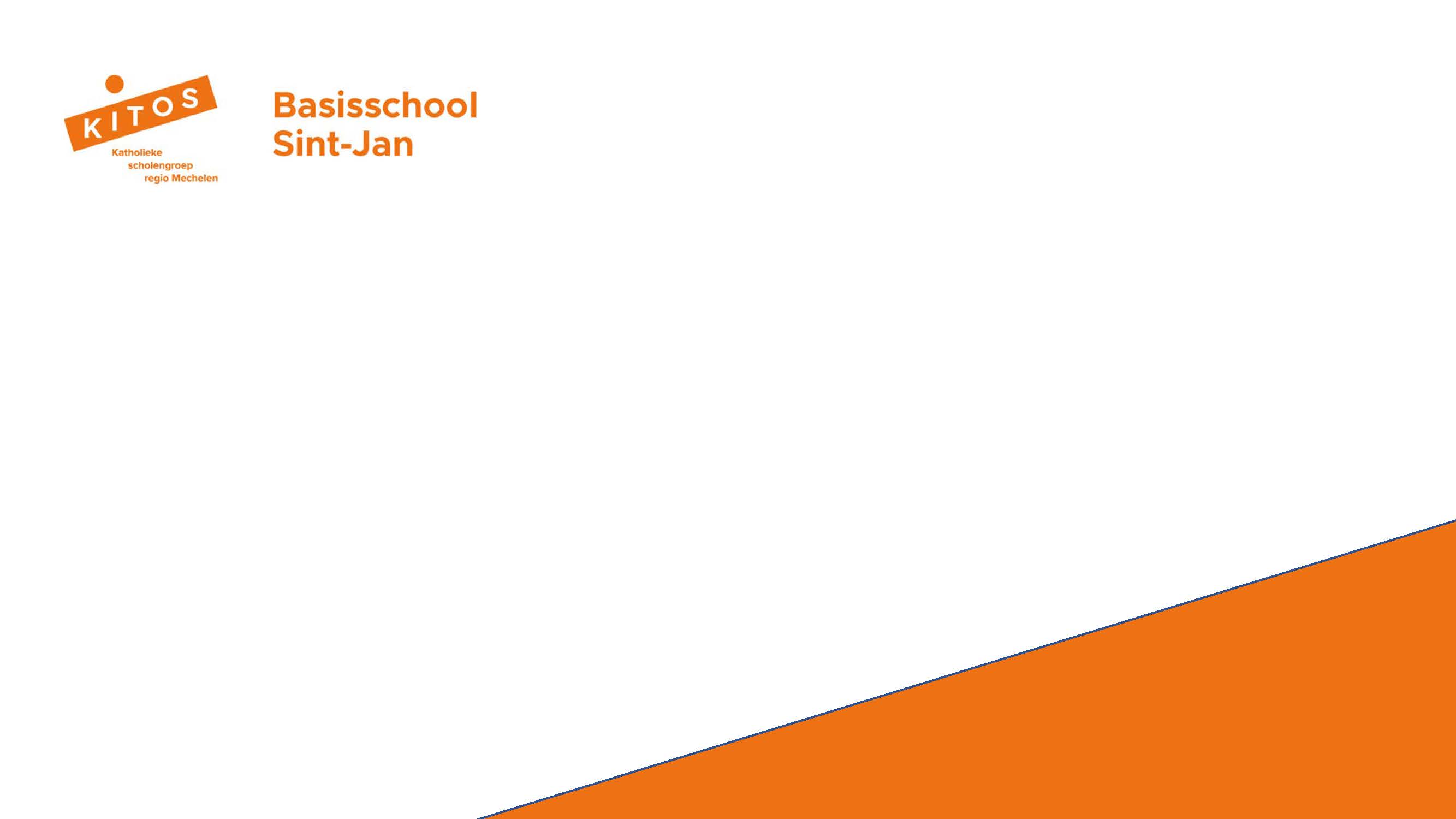 Zorgzaam
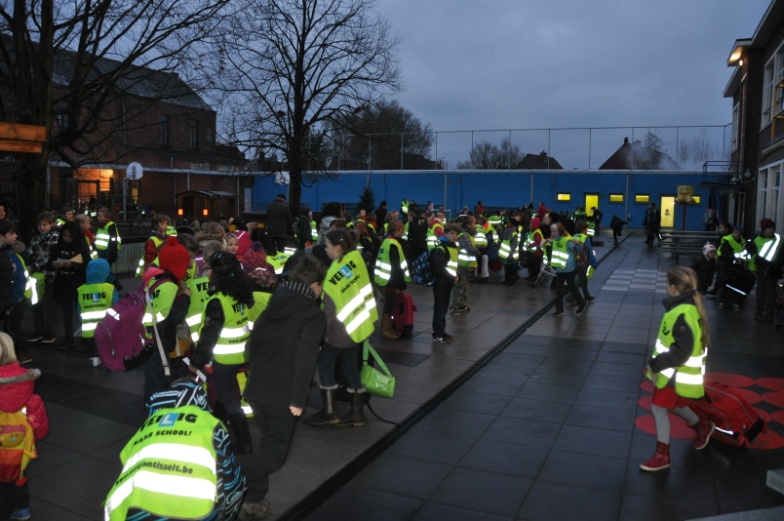 Duurzaam naar school
 Zichtbaar onderweg (gratis fluohesje voor elke instapper)
 Veilige schoolomgeving
Stap – en fietsbehendigheid
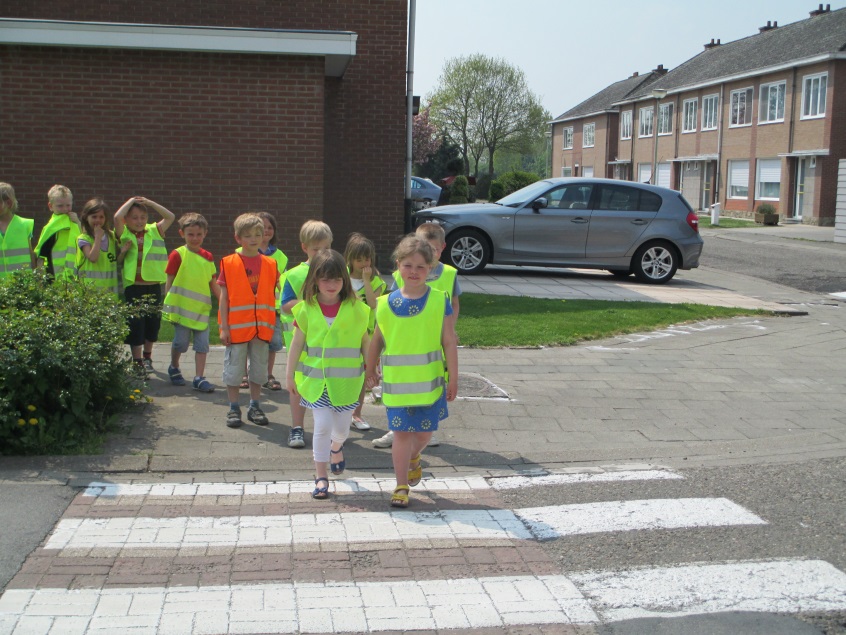 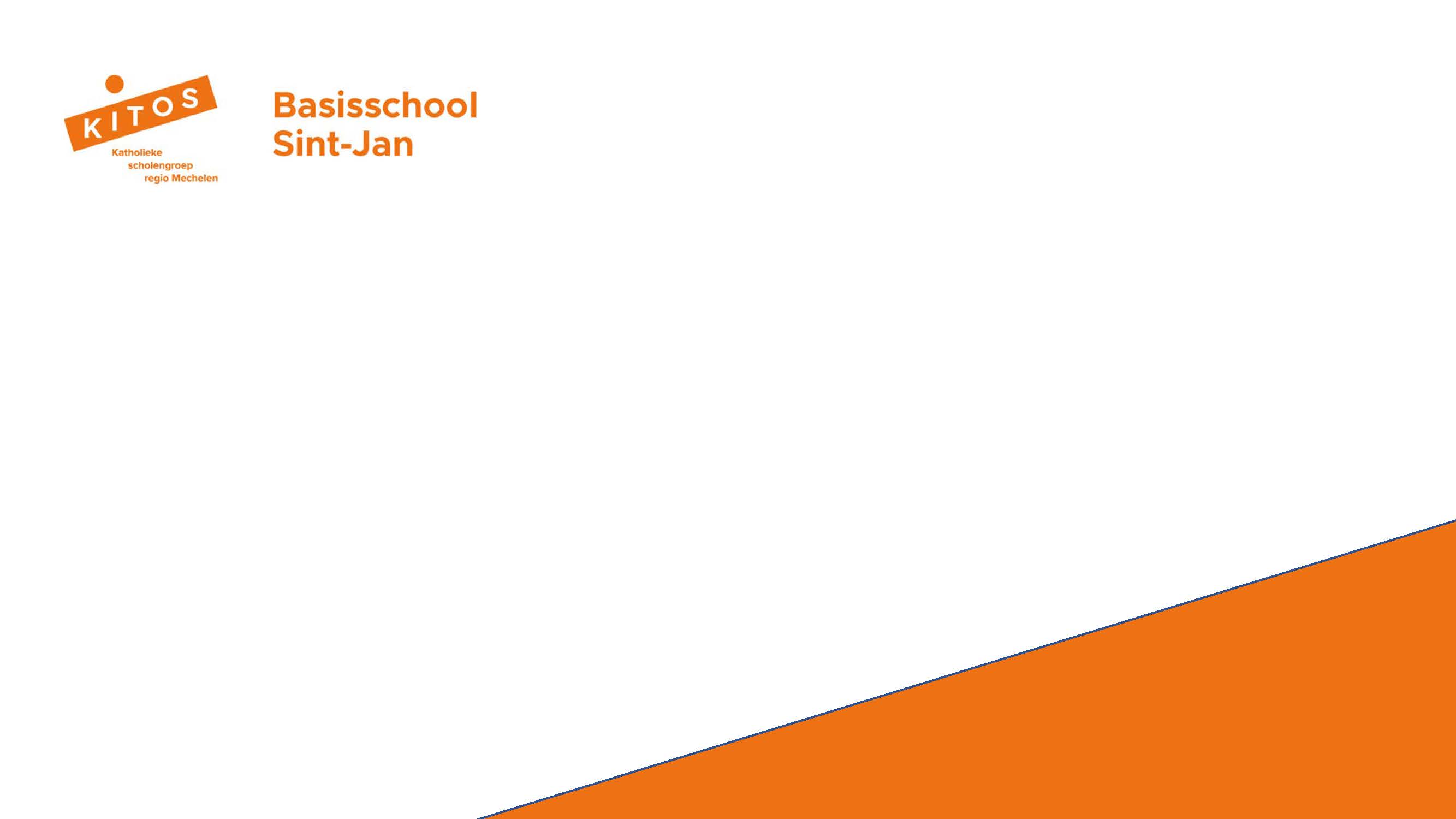 Samen
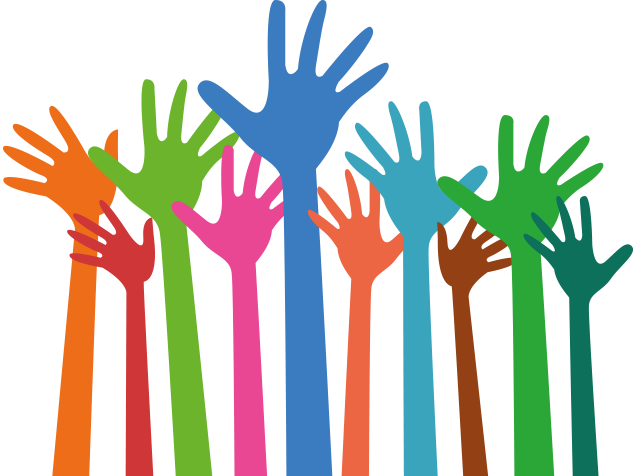 kennismakingsavond voor de ouders van de instappers met alle nuttige info …
openklasdag kennismaking kleuters - juf
infoavond voor alle ouders (begin van ieder schooljaar) : hoe ziet een klasdag eruit ? Wat mag je verwachten ?
Oudercontacten : 3x / jaar
Website
Ouderraad
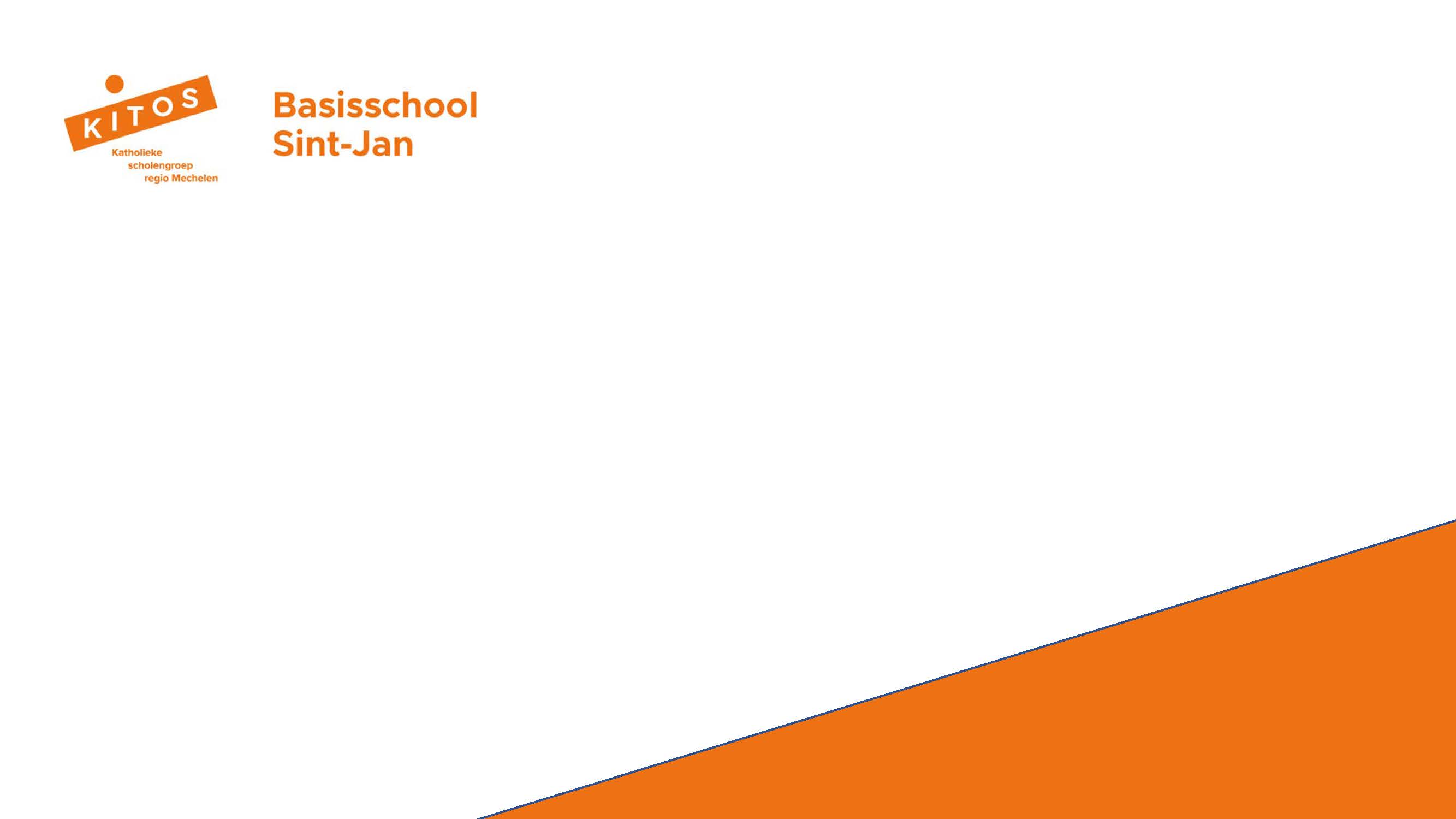 Samen
Engagementsverklaring in het schoolreglement :
op tijd naar school komen
aanwezig zijn op oudercontacten
aanwezig zijn op infoavonden
positieve houding t.o.v. het Nederlands
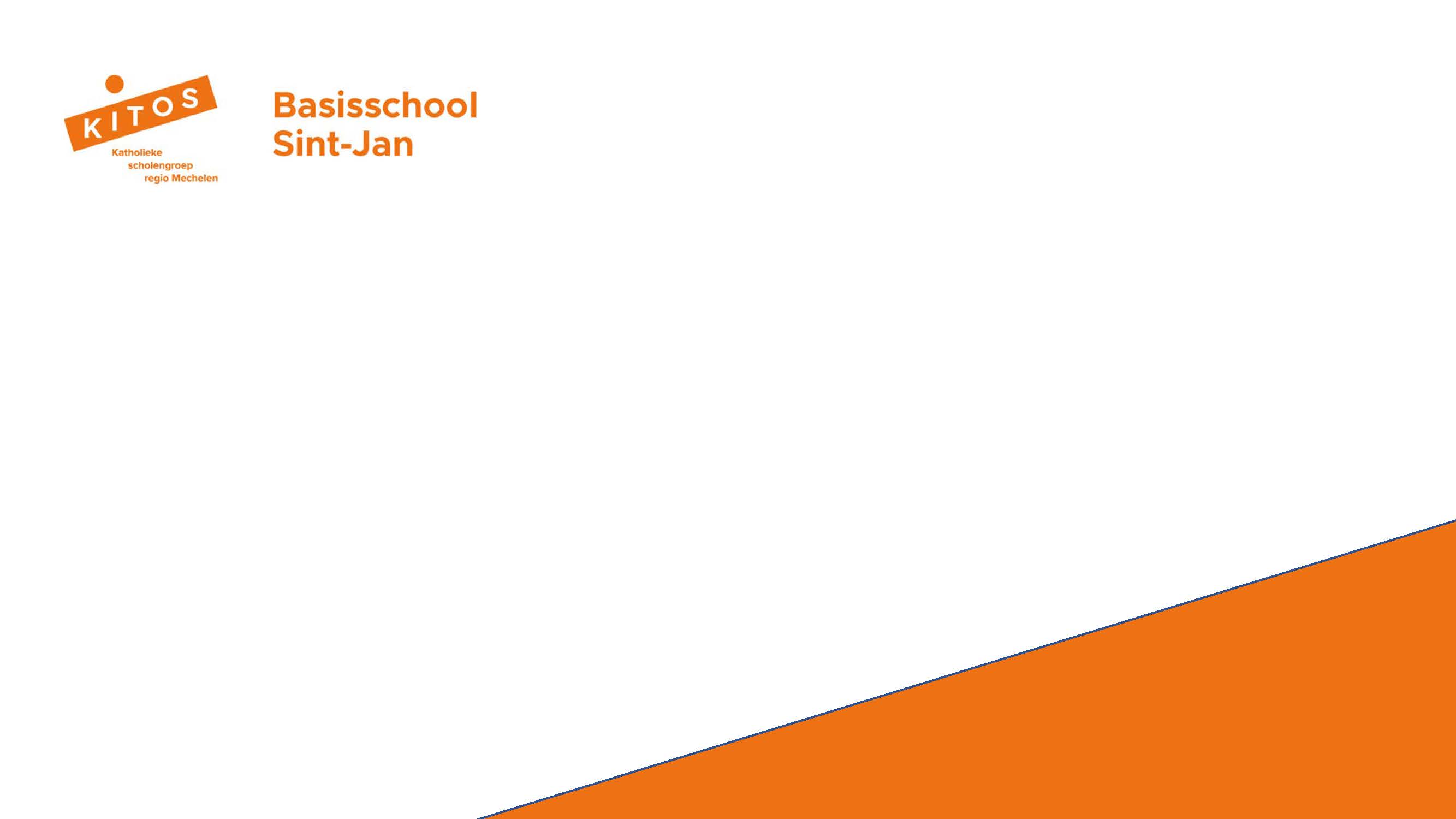 Samen
Aanwezigheid kleuterschool

Voorwaarden groeipakket:
3-jarigen: 150 halve dagen
4-jarigen: 185 halve dagen
5-jarigen: 290 halve dagen
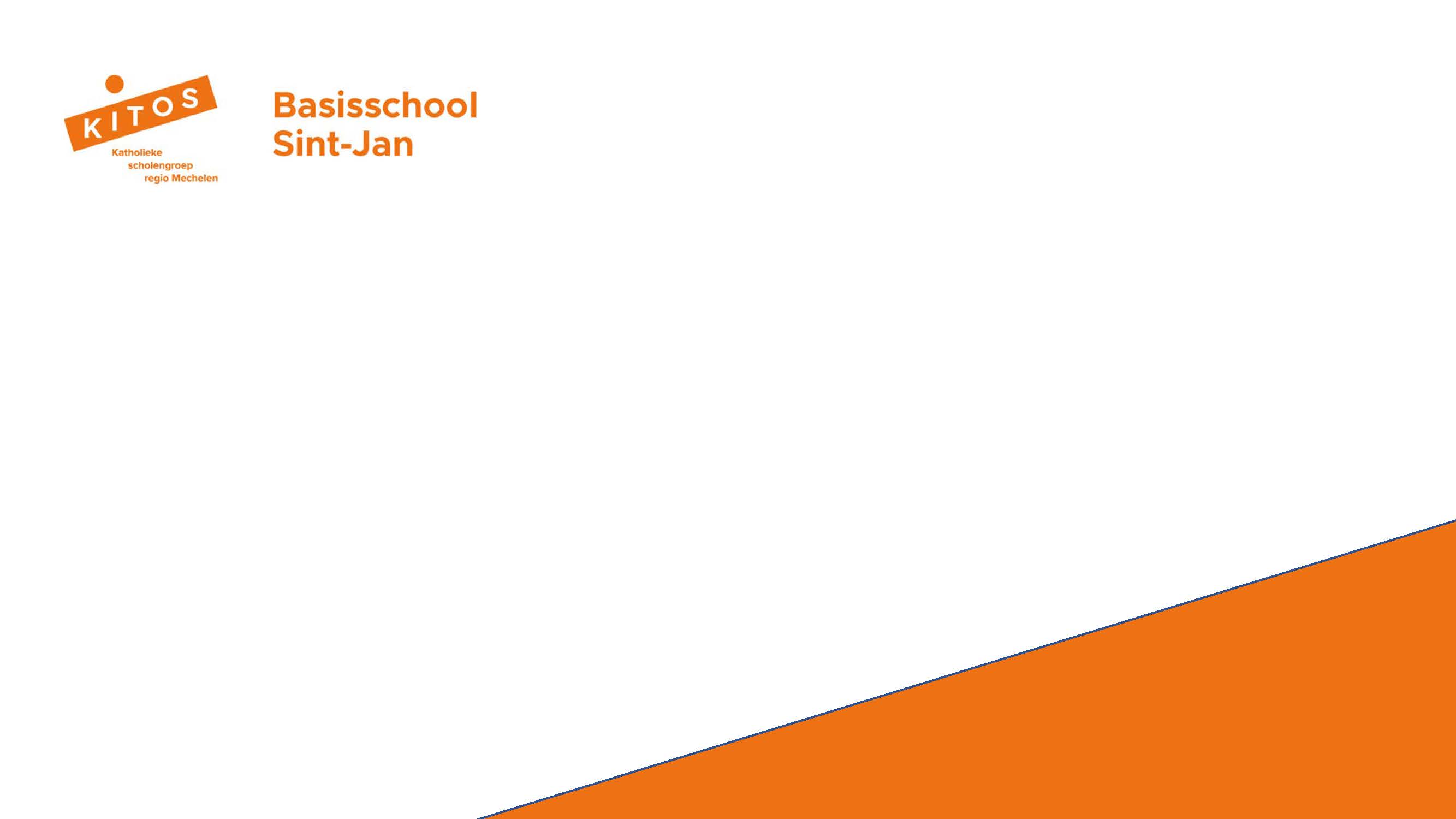 Praktisch
Schooluren

van 8.30 u. tot 12.10 u.  
van 13.20 u. tot 15.20 u.
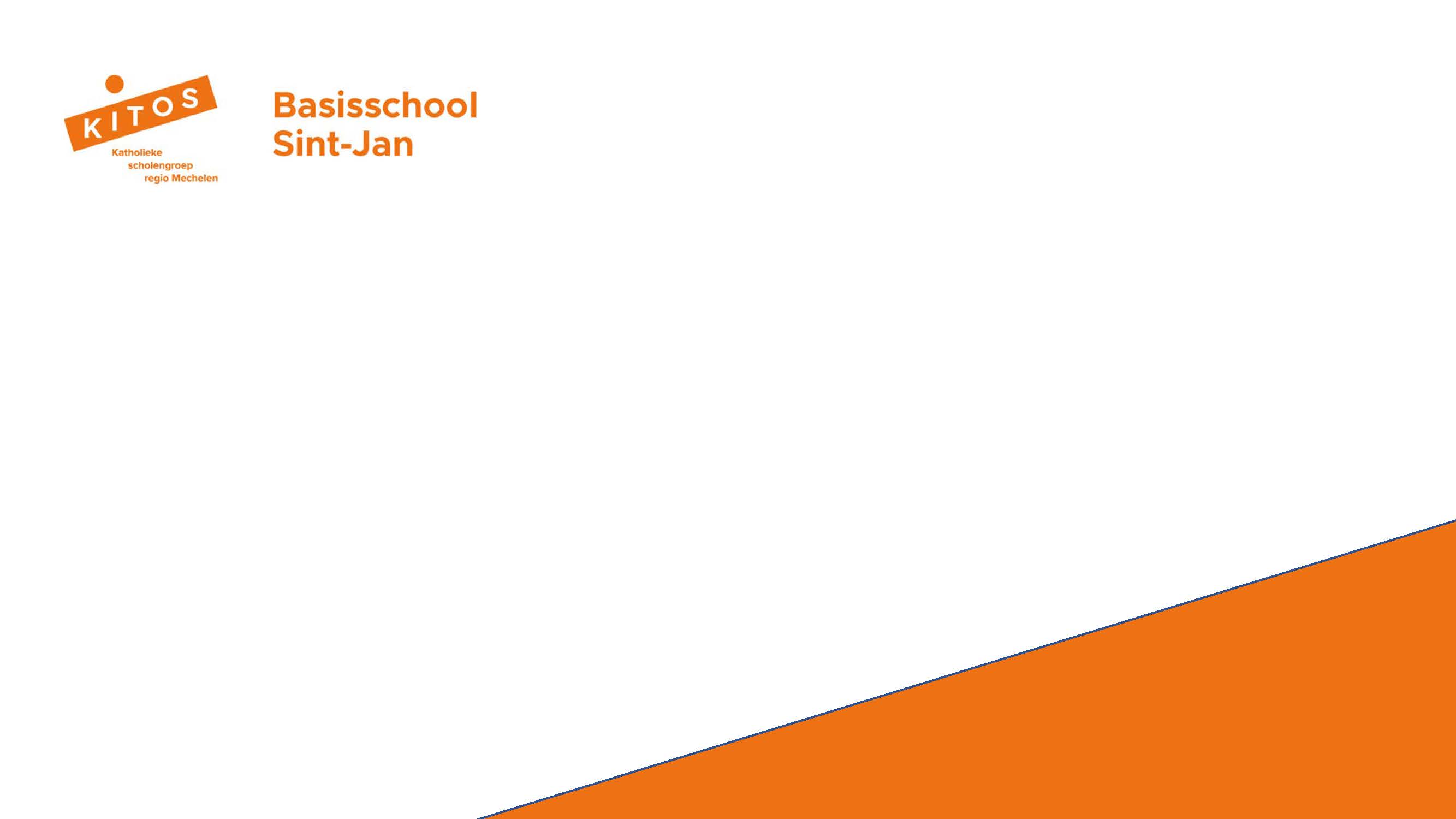 Praktisch
Middagopvang 
(55 cent per beurt)
Te betalen voor- en naschoolse opvang:
(55 cent per begonnen kwartier)
van 7.00 u. tot 8.00 u.  
van 15.45 u. tot 18.00 u.
woensdag : 12.30 u. – 13.00 u.
Gemeentelijke opvang: woensdagnamiddag
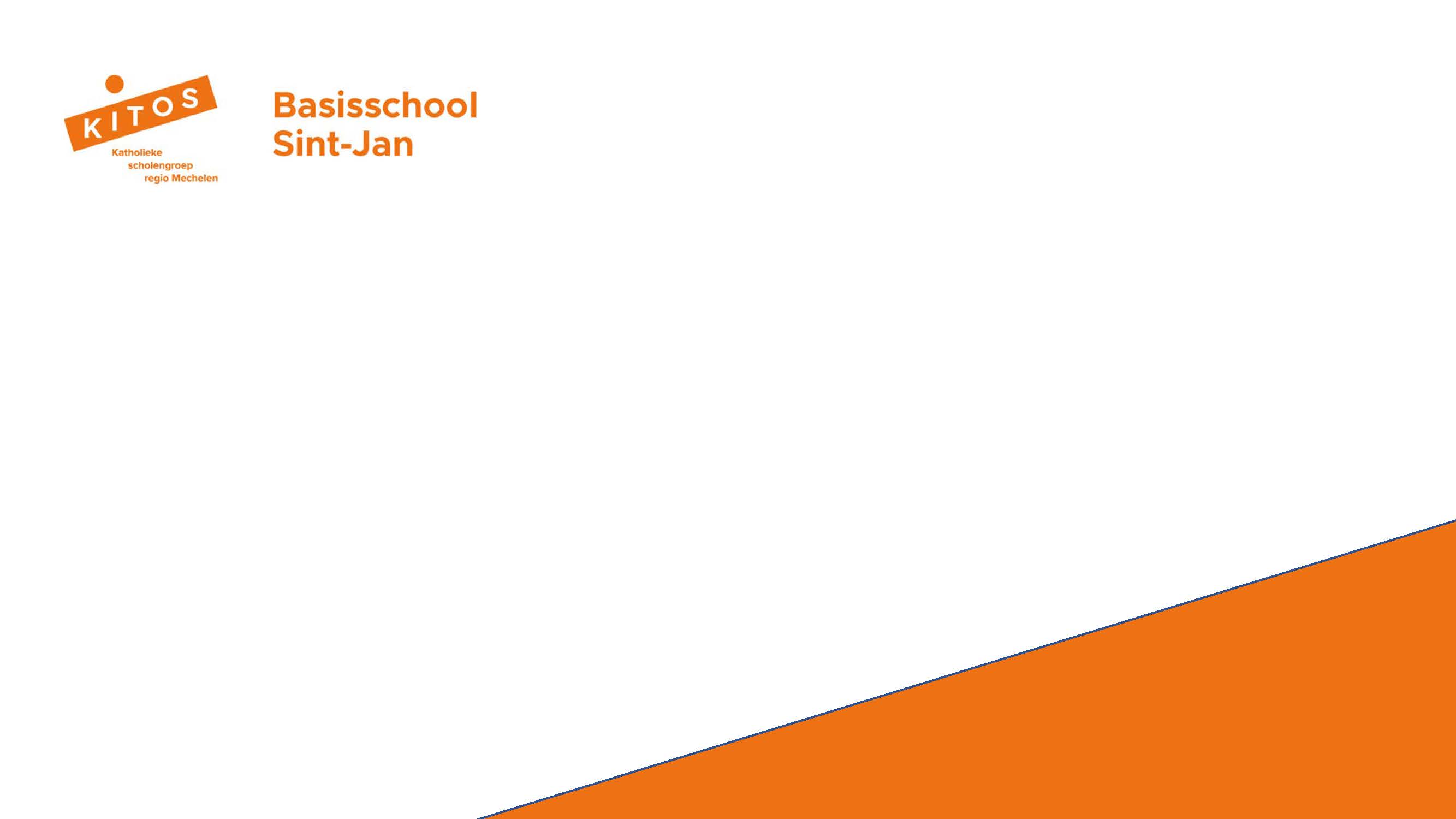 Praktisch
initiatief : LOP Willebroek
     Alle scholen van Willebroek hebben dezelfde afspraken gemaakt.

Waarom ?
vermijden van kampeertoestanden
stijging van het aantal instromers in Willebroek
transparant maken 
naar school in de buurt
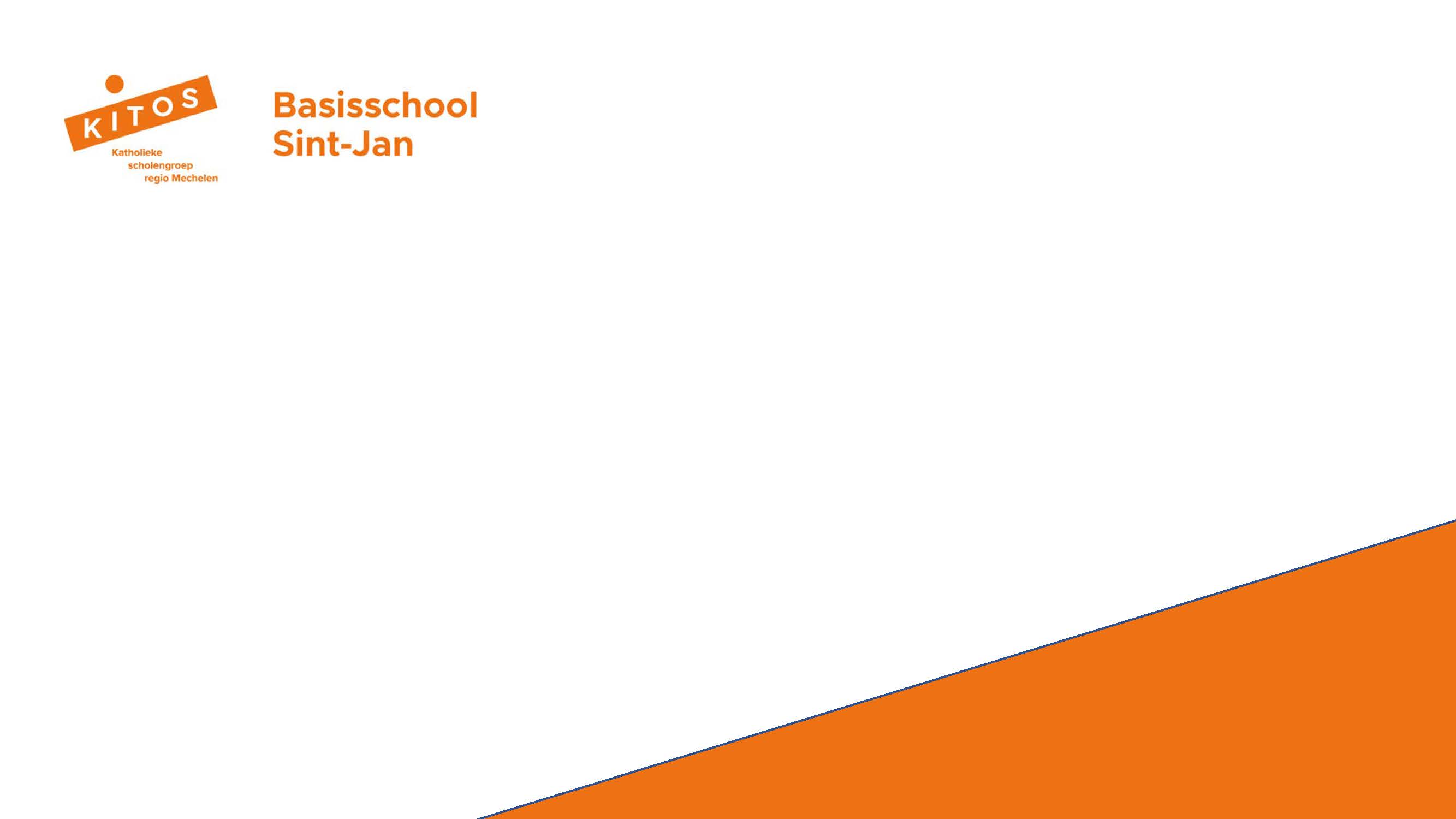 Tijdslijn aanmelden – inschrijvengeboortejaar 2021
Maximumcapaciteit per geboortejaar / per klas : 26 kinderen
Broers en zussen en kinderen eigen personeel ingeschreven vanaf 06/11/2022 t/m 22/12/2022
Nieuwe kinderenaanmelden op https://willebroek.aanmelden.in
vanaf 27/02/2023 (9 uur) t/m 19/03/2023 (16 uur)
Toewijzingsresultaten uiterlijk 19/04/2023
Inschrijven van aangemelde kinderen in de betreffende schoolvanaf 22/04/2023  t/m  13/05/2023 (op afspraak)
Vrije inschrijvingen vanaf 23/05/2023
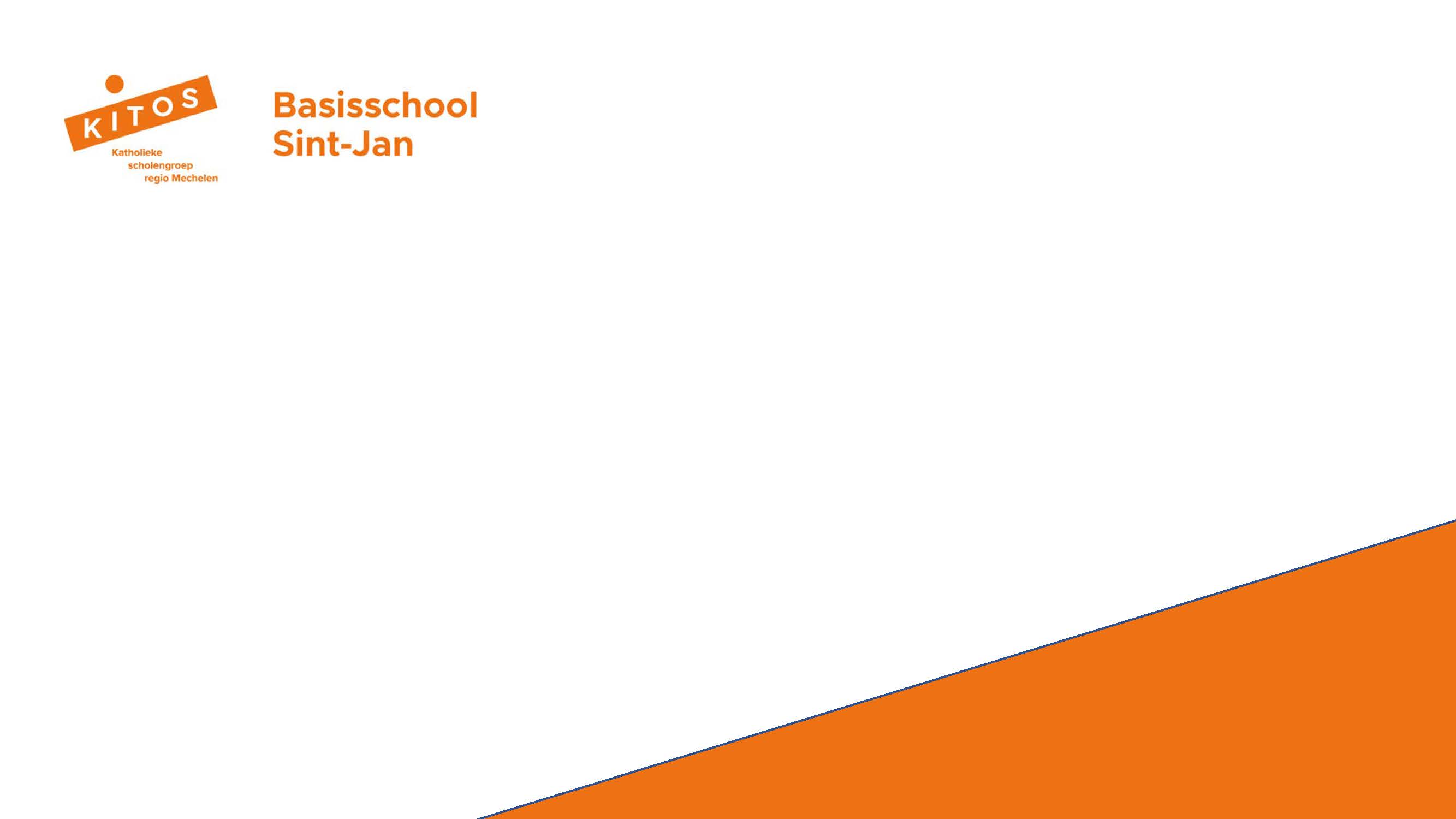 Willebroek.aanmelden.in
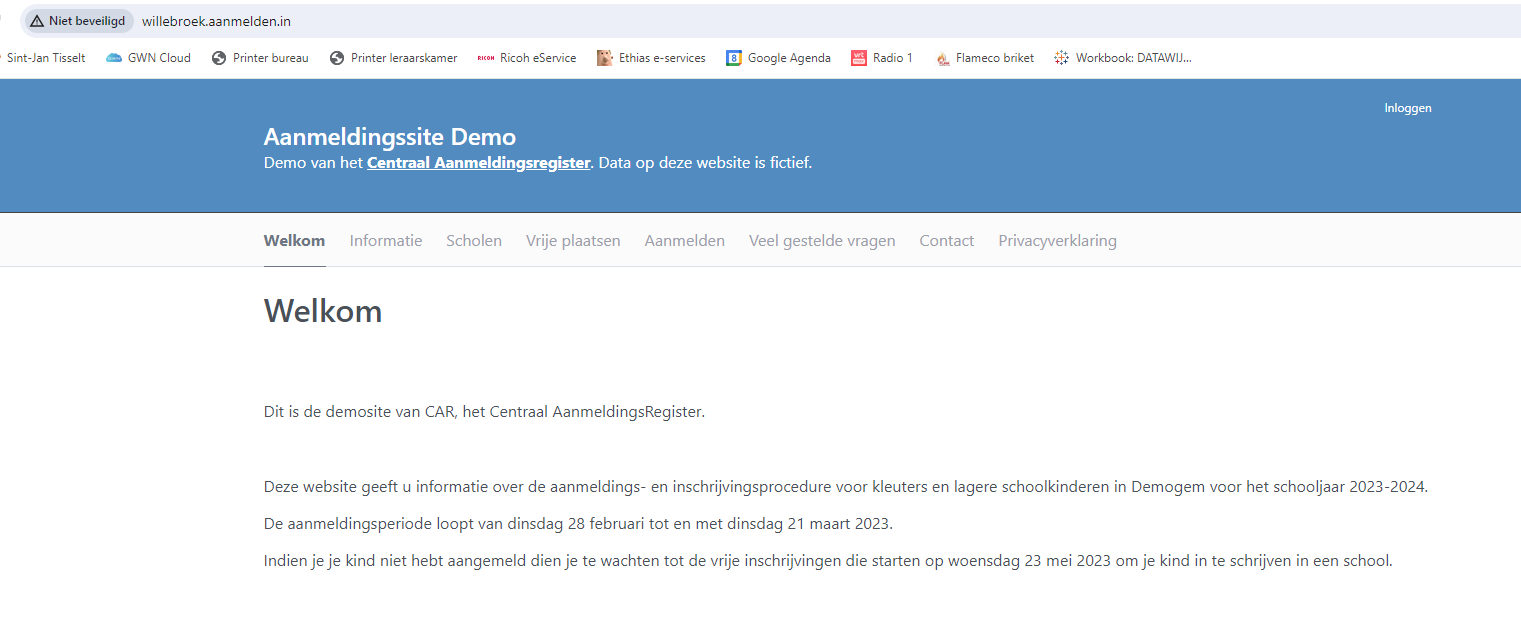 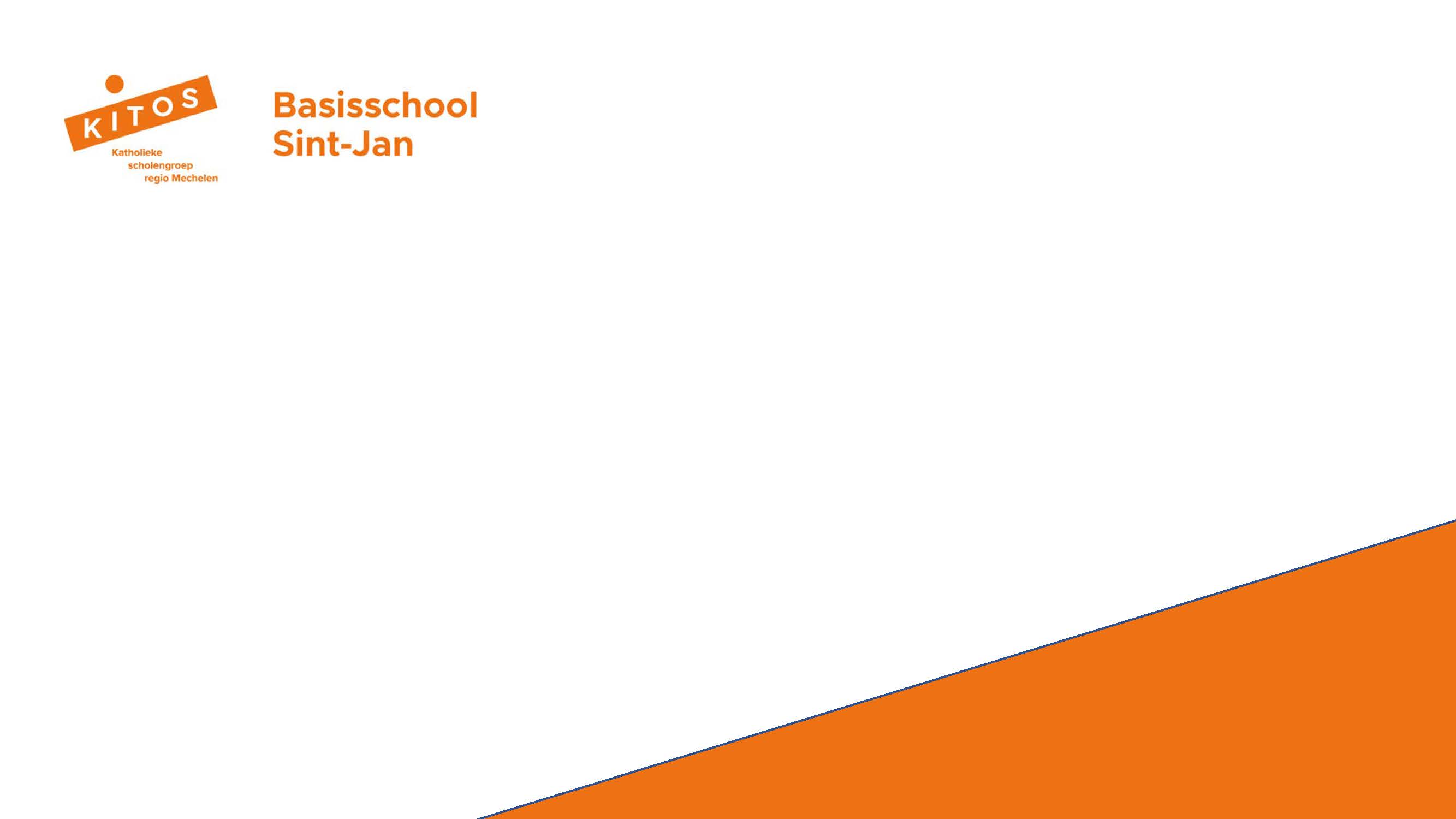 Tijdslijn aanmelden – inschrijvengeboortejaar 2021
Identiteitsgegevens
Adresgegevens
Schoolkeuze : max. 3 vestigingsplaatsen

alle aangemelde kinderen worden geordend op 
     basis van de eerste schoolkeuze 
Datum van aanmelden – geen belang
bij een tekort aan plaatsen : selectie op basis van wie het dichtst bij de school woont (vogelvlucht)
na verwerking van alle aanmeldingen : een brief
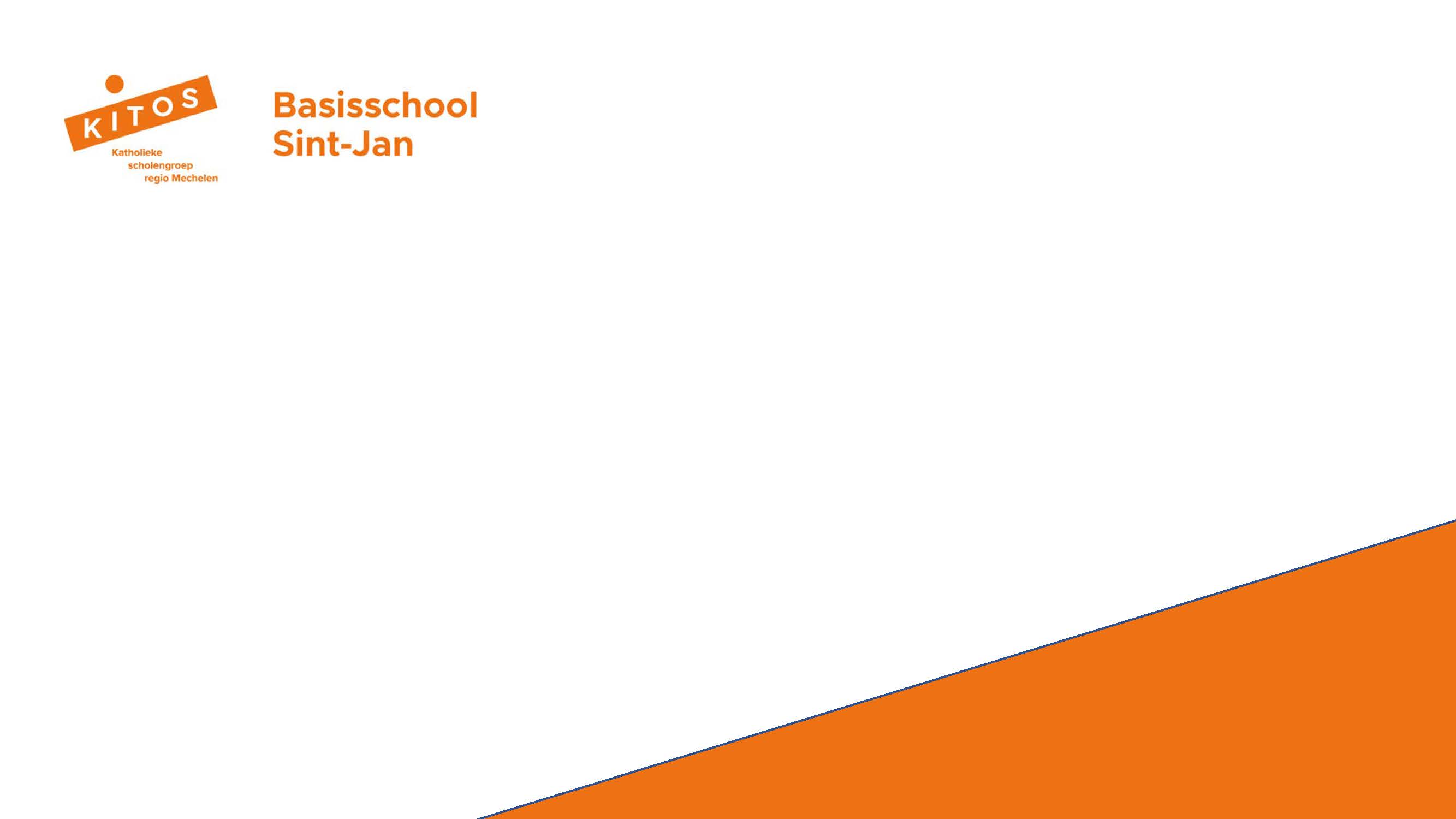 Wanneer inschrijven?Wanneer instappen?
Inschrijven vanaf 22/04/2023 (afspraak maken!): akkoord reglement, vragenlijst indicatoren (thuistaal, diploma van mama), Kids-ID, ID ouder(s), algemene leerlingengegevensFoute informatie betekent niet inschrijven!
Vanaf 23 mei 2023 kunnen alle overblijvende plaatsen ingevuld worden 
Instappen : de eerste instapdatum nadat je kleuter 2,5 jaar werd. (https://onderwijs.vlaanderen.be/nl/bereken-de-instapdatum-voor-je-kleuter)
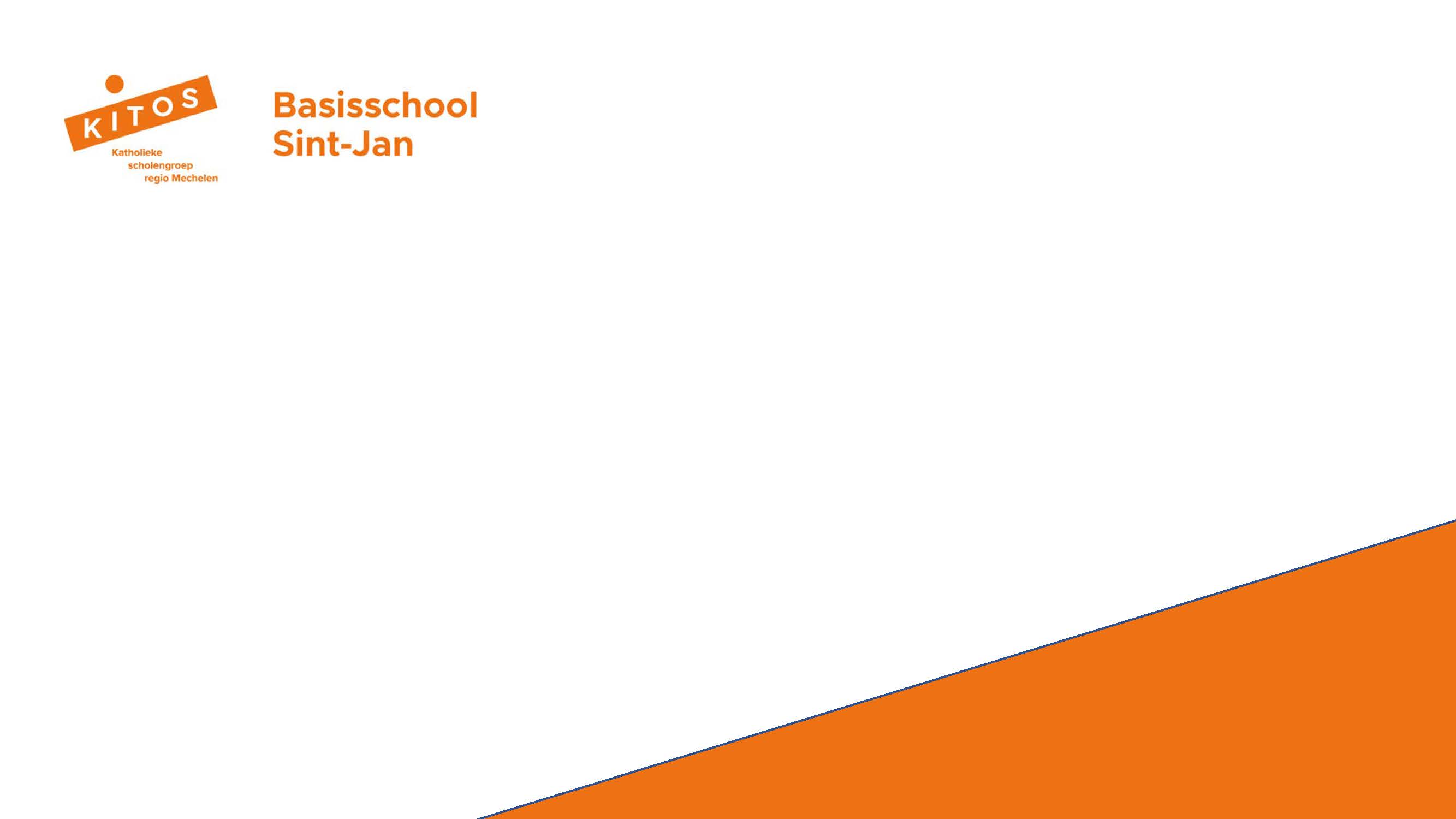 Vrije plaatsen
maximum capaciteit = 26
Aantal ingeschreven kinderen met voorrang: 10
Vrije plaatsen: 16
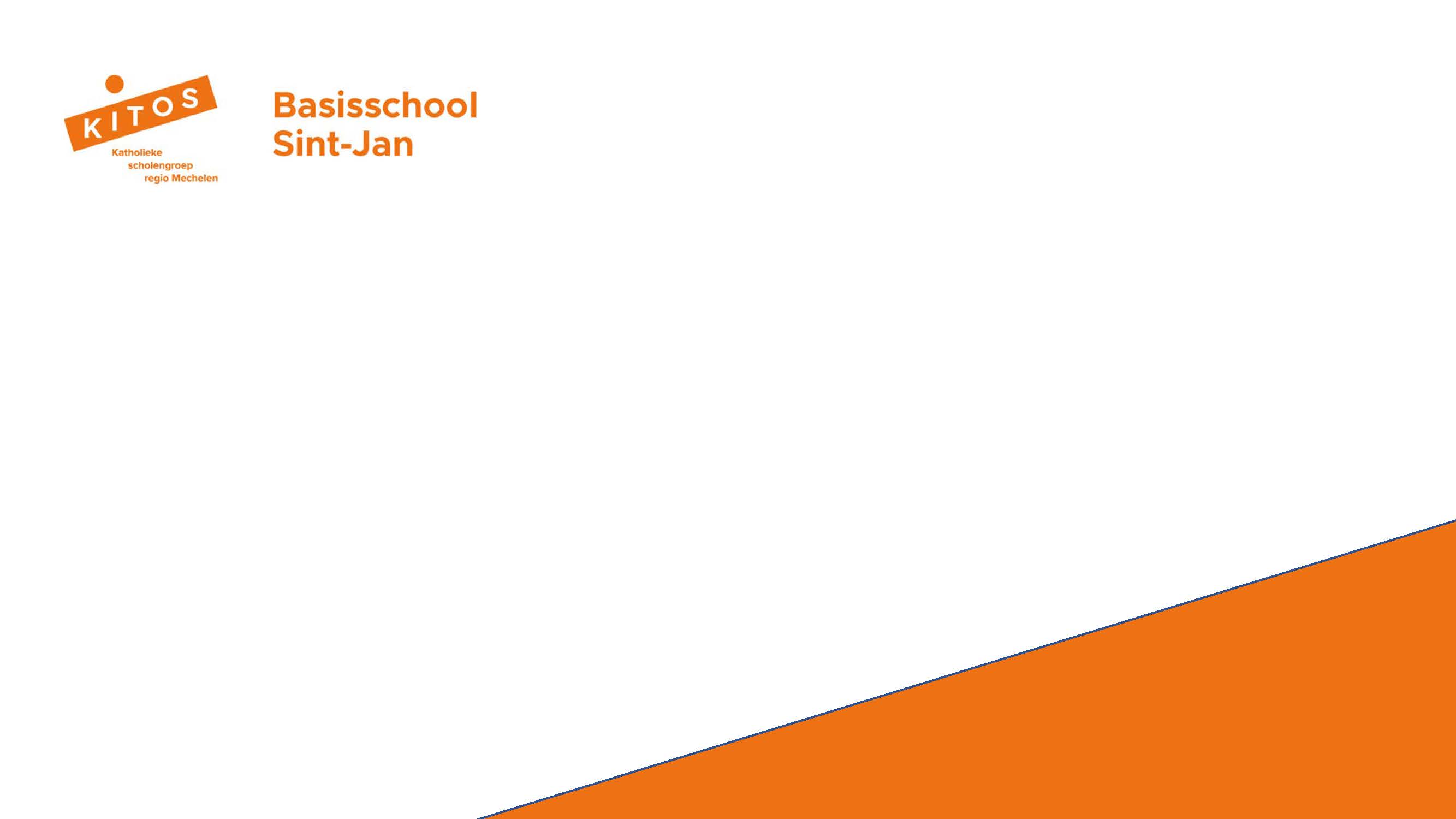 Voor meer informatie i.v.m. aanmelden
Voor meer informatie over deze afsprakenkunt u contact opnemen met :

de voorzitter van het LOP: Mevr. Katja Mampaey
	   katja.mampaey@willebroek.be

de deskundige van het LOP: Mevr. Nanda Dreesen 
	   nanda.dreesen@ond.vlaanderen.be – 0479 79 49 65
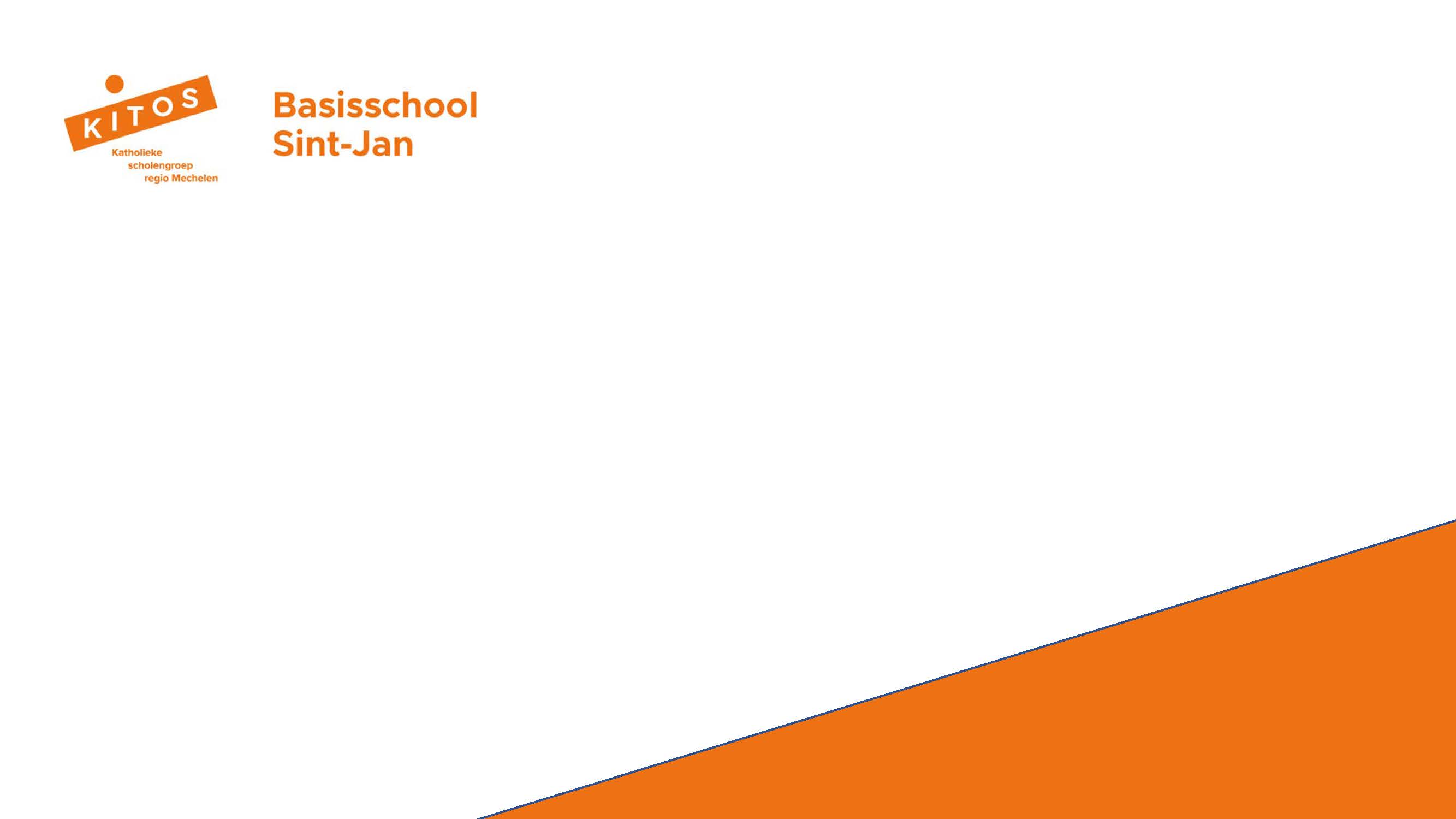 Bedankt
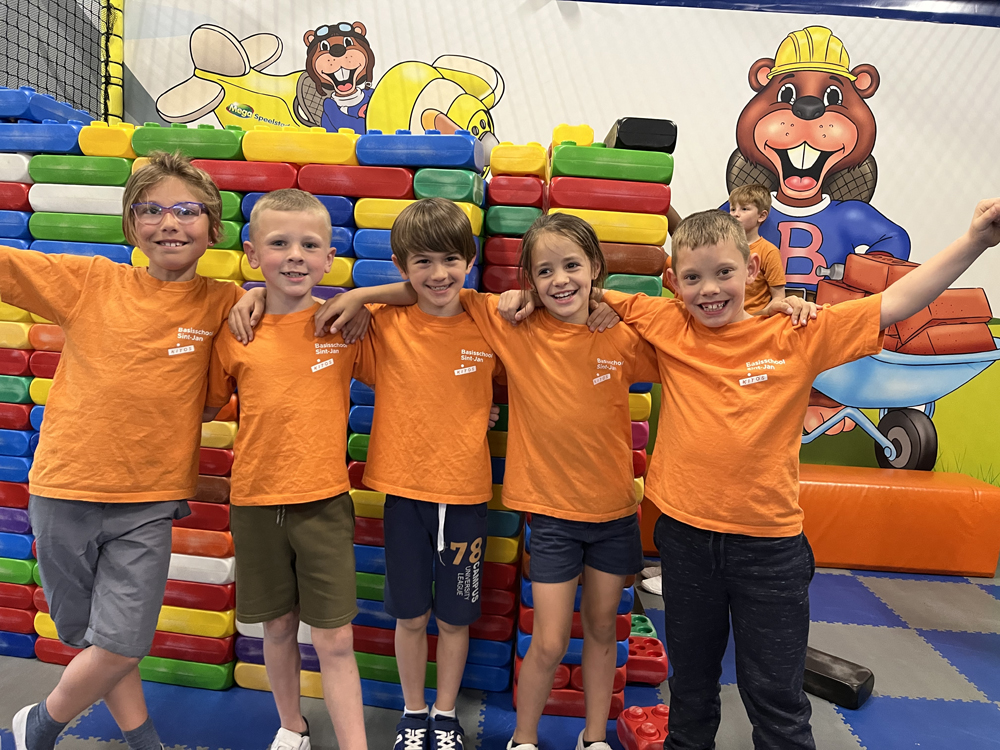 We zien jullie graag terug om zoon- of dochterlief in te schrijven op onze school!